გურჯაანის მუნიციპალიტეტის მერის
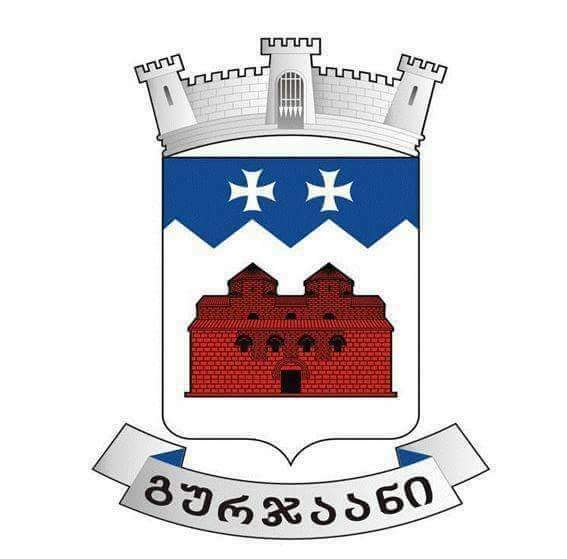 არჩილ ხანდამაშვილის 2020 წლის ანგარიში მოსახლეობას
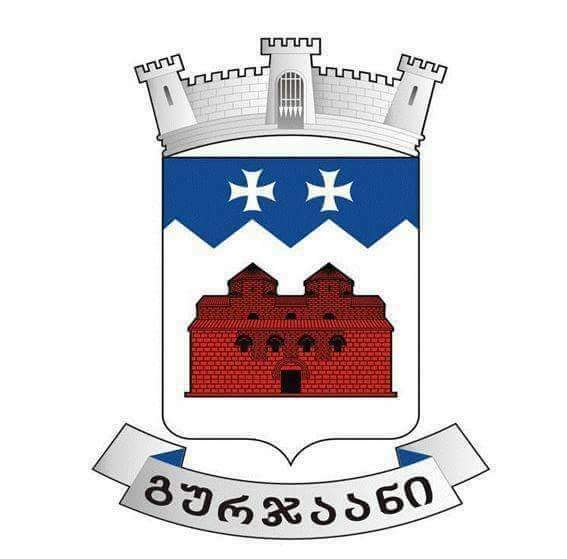 გურჯაანის მუნიციპალიტეტის 2020 წლის ბიუჯეტი შეადგენს 30 112 500 ლარს
ინფრასტრუქტურის მშენებლობის, რეაბილიტაციისა და ექსპლუატაციისთვის განსაზღვრულია - 16 933 300 ლარი;

დასუფთავება, გარემოს დაცვისთვის - 1 200 000 ლარი;

კულტურის, განათლების, ახალგაზრდობის ხელშეწყობისა და სპორტის მხარდაჭერისთვის  - 6 681 200 ლარი, 
   (აქედან ა(ა)იპების სუბსიდირება - 4 787 000 ლარი);

მოსახლეობის ჯანმრთელობის დაცვისა და სოციალური უზრუნველყოფისთვის - 1 666 200 ლარი;
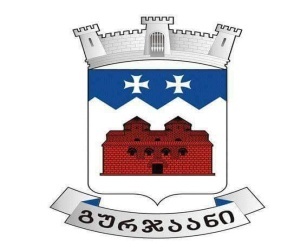 2020 წელს გურჯაანის მუნიციპალიტეტში დაგეგმილია 
147 ინფრასტრუქტურული პროექტის განხორციელება, რისთვისაც
 16 933 300 ლარია
 გამოყოფილი.
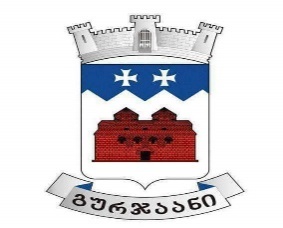 დასრულებული მასშტაბური პროექტები
რეგიონული ინოვაციების ცენტრის მშენებლობა ქალაქ გურჯაანში;
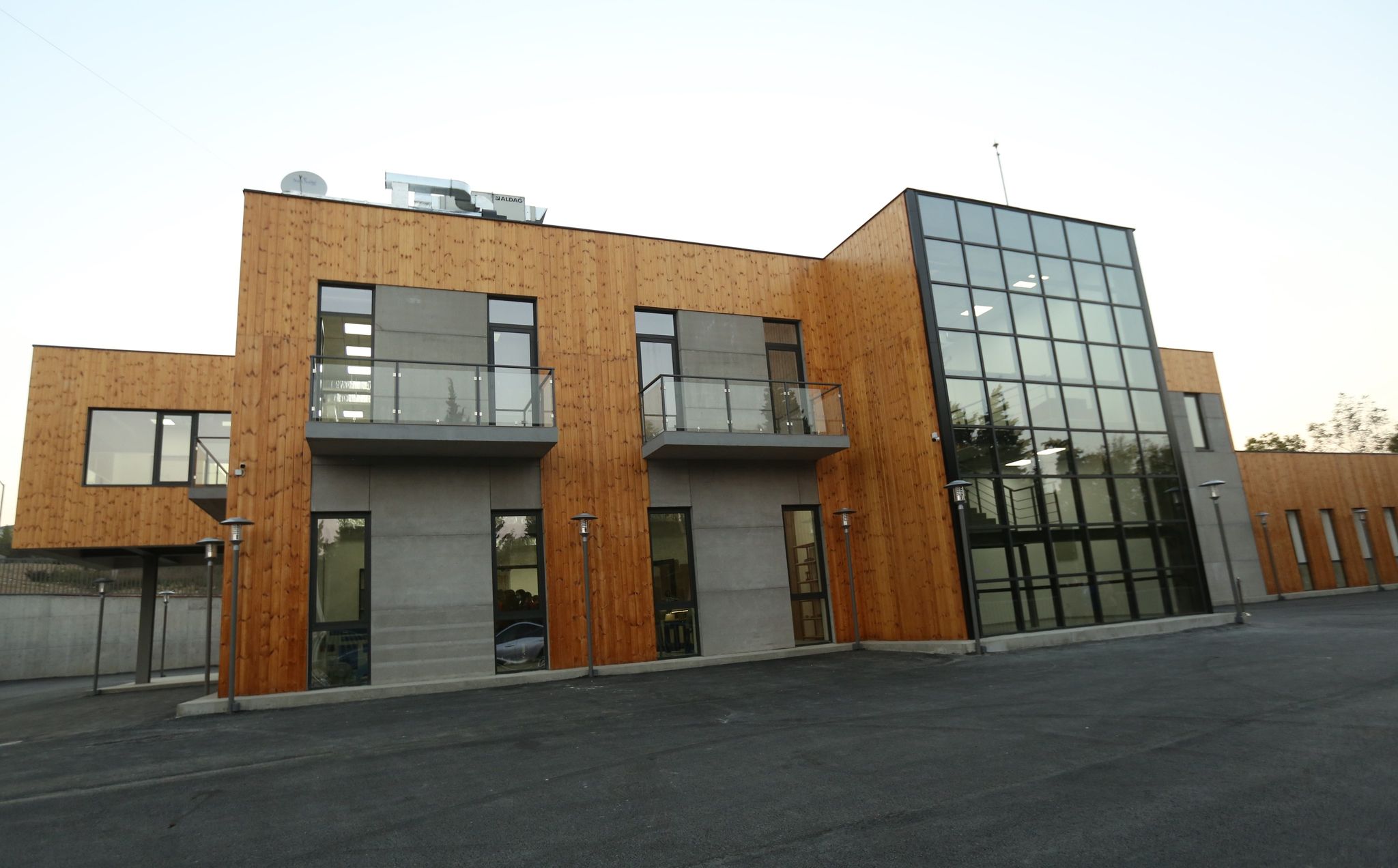 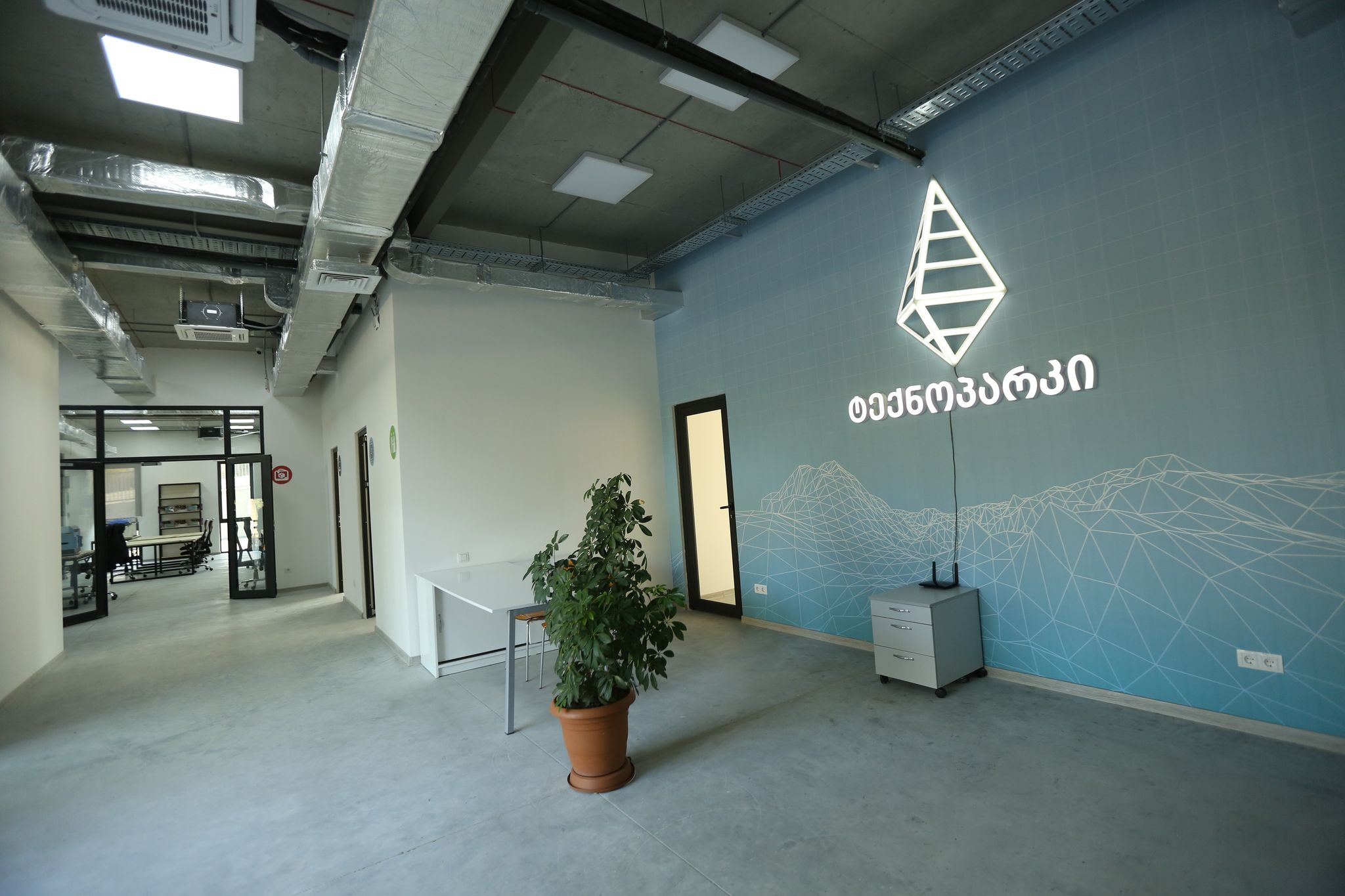 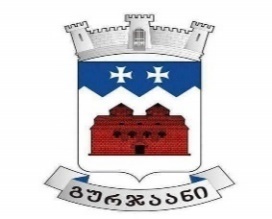 დასრულებული მასშტაბური პროექტები
კომპანიონ ცხოველთა რეგიონული თავშესაფარი;
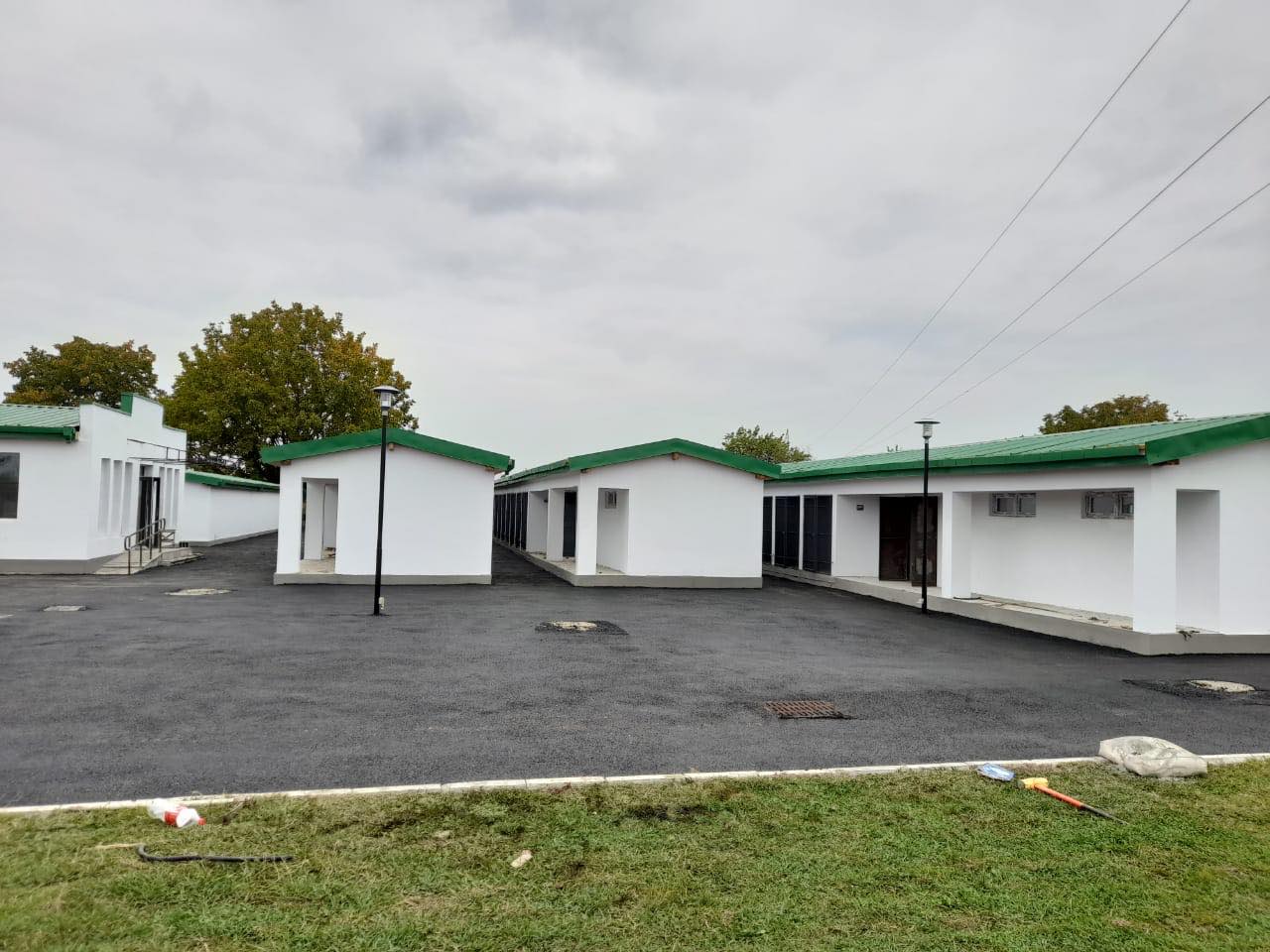 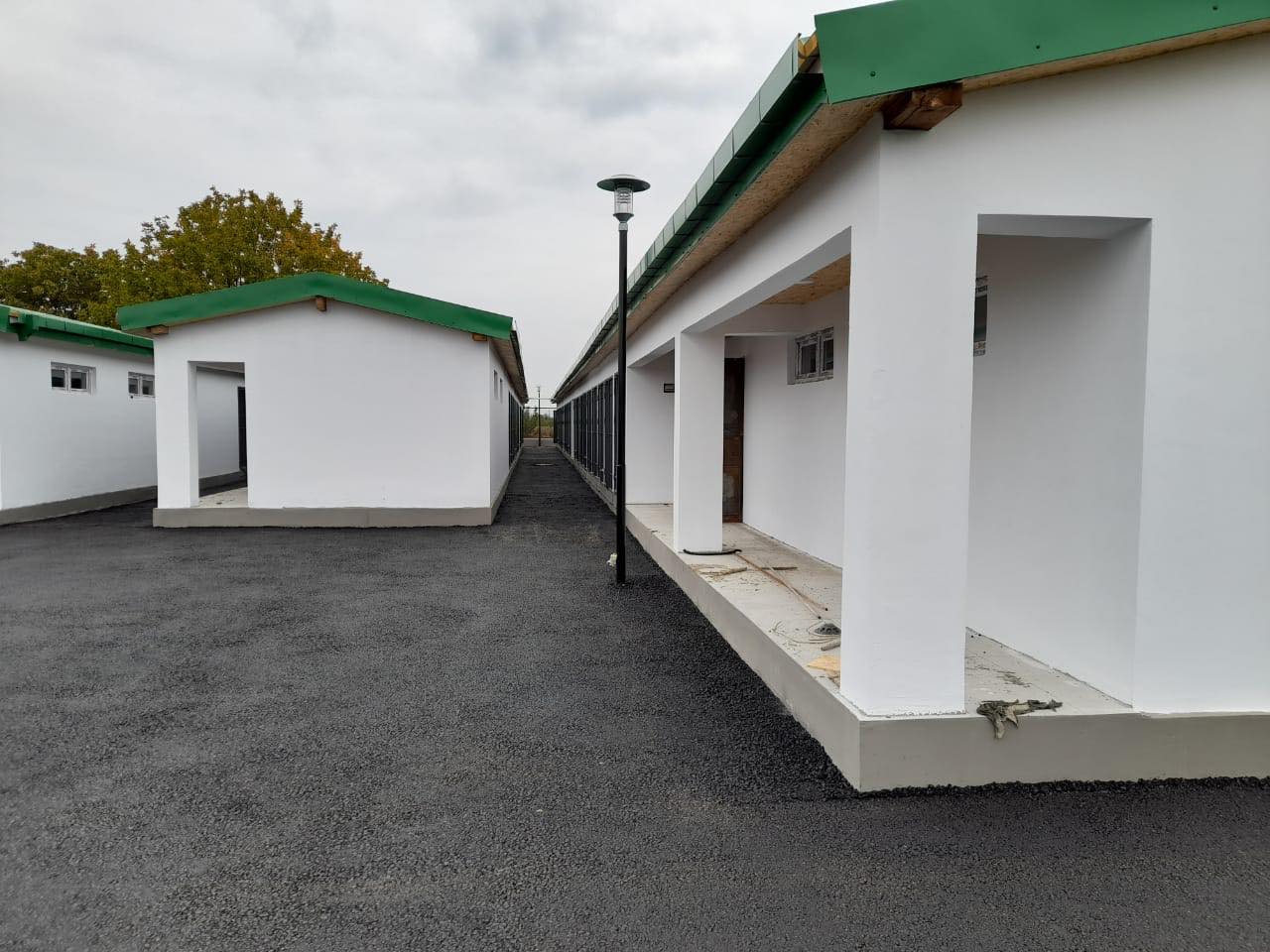 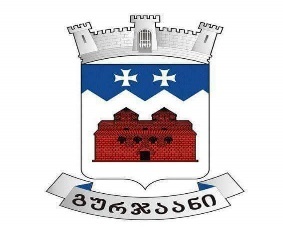 მიმდინარე მასშტაბური პროექტები:
გურჯაანის ცენტრალური პარკის რეაბილიტაცია;
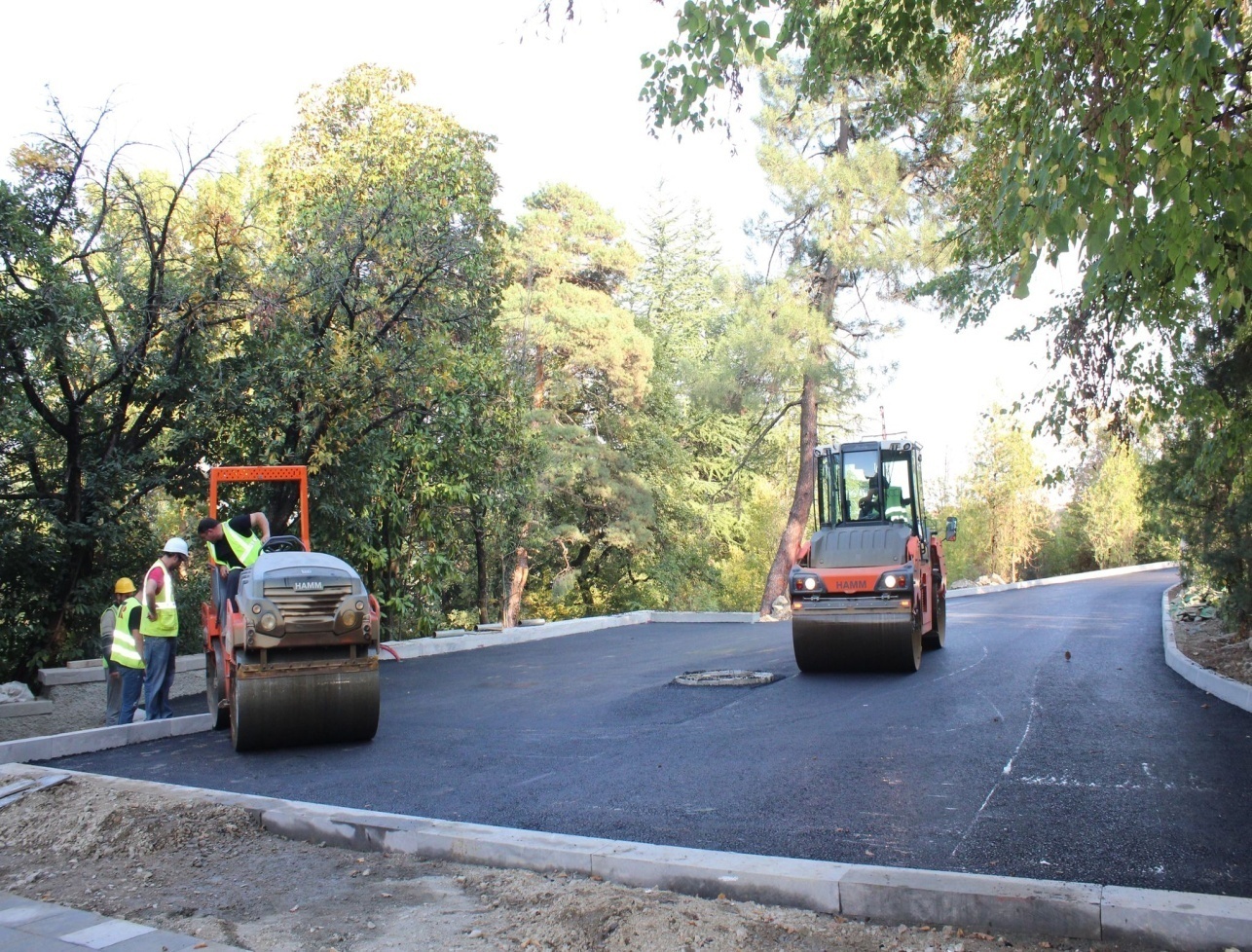 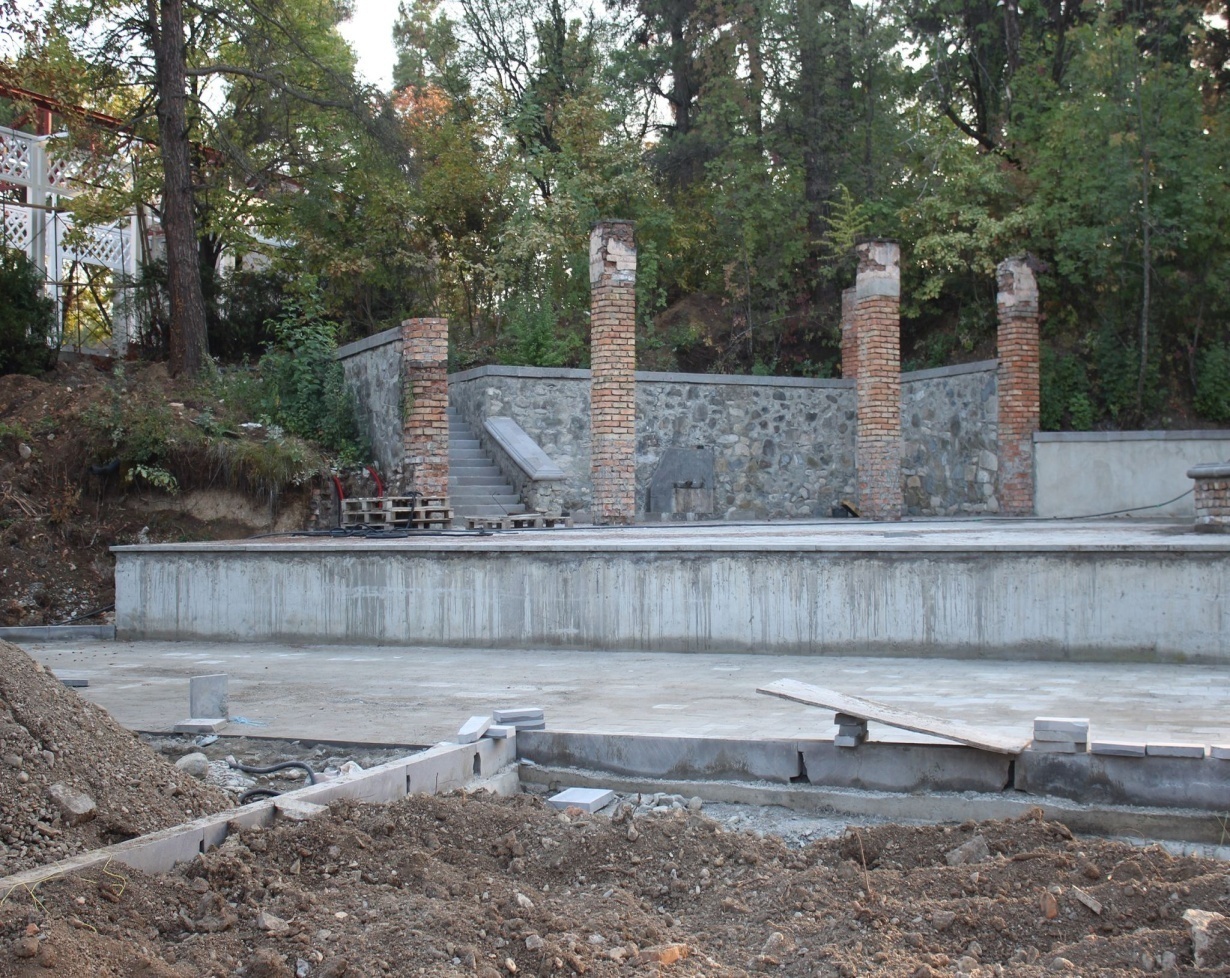 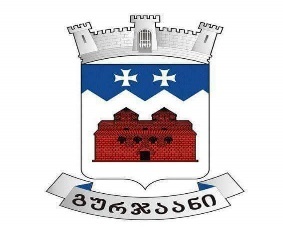 მიმდინარე მასშტაბური პროექტები:
ველისციხის რეაბილიტაციის საპროექტო სამუშაოები;
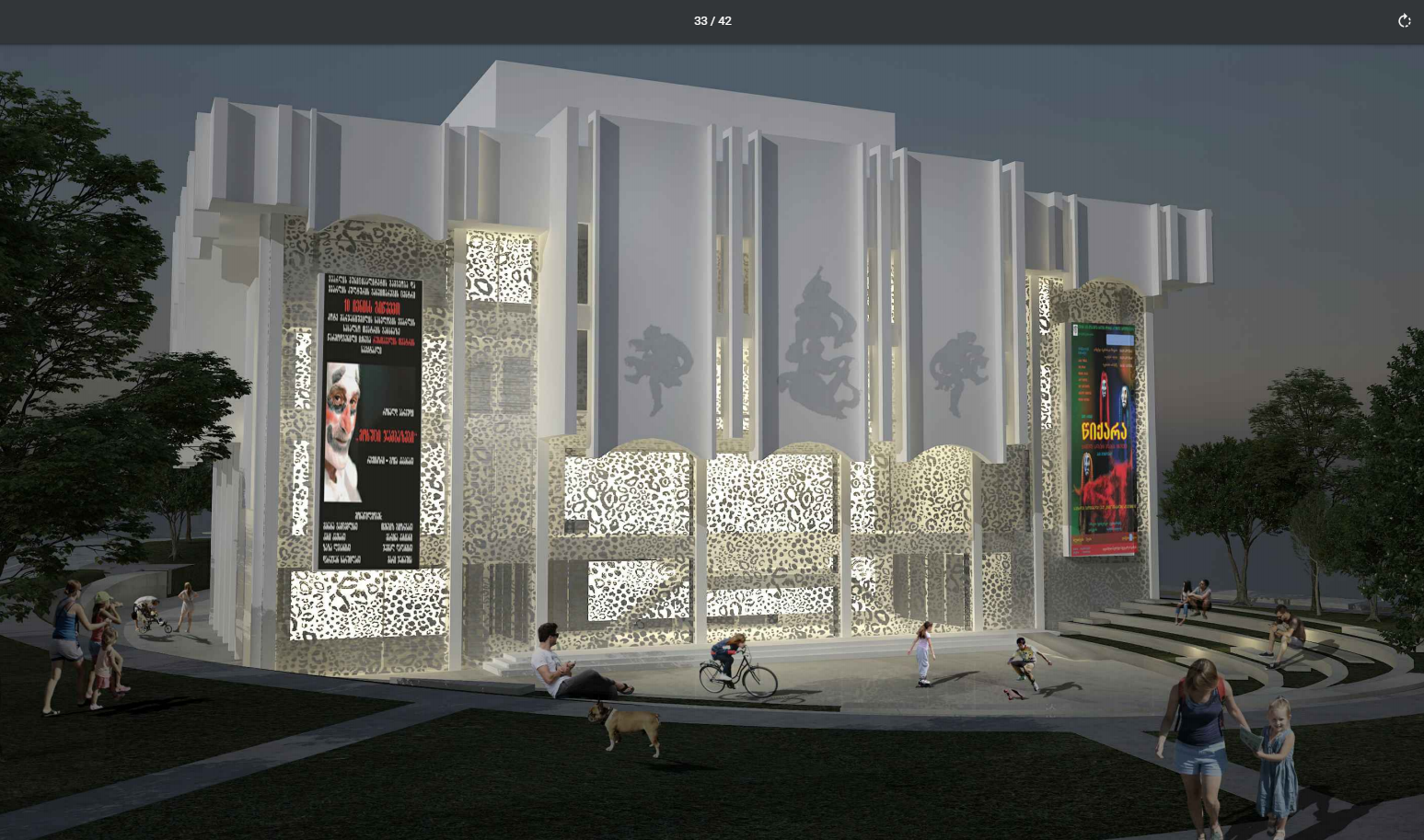 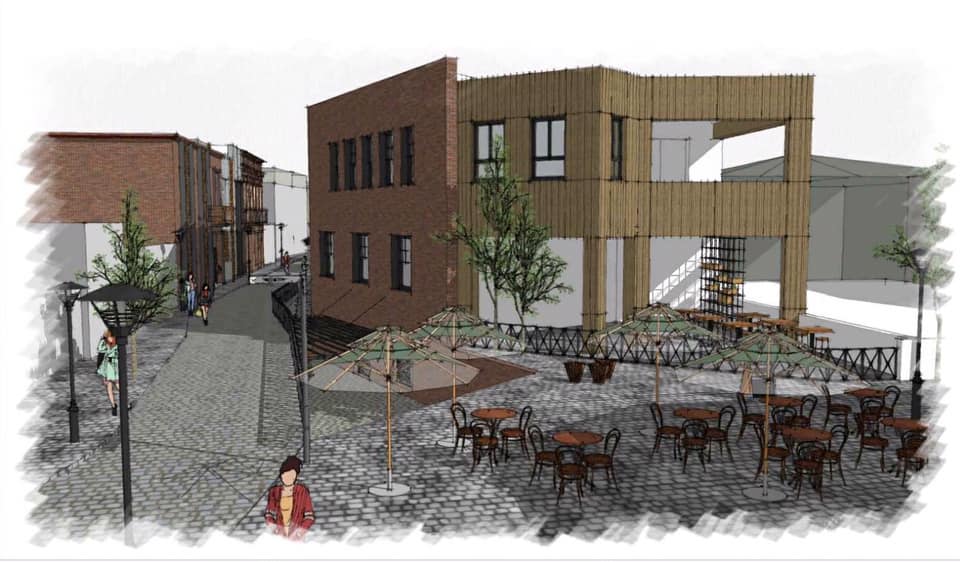 საგანგებო სიტუაციების კოორდინაციისა და გადაუდებელი დახმარების ცენტრი
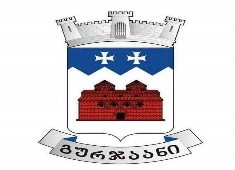 ცენტრის ახალი შენობა ქალაქ გურჯაანში;
ცენტრის ახალი შენობა სოფელ კაჭრეთში;
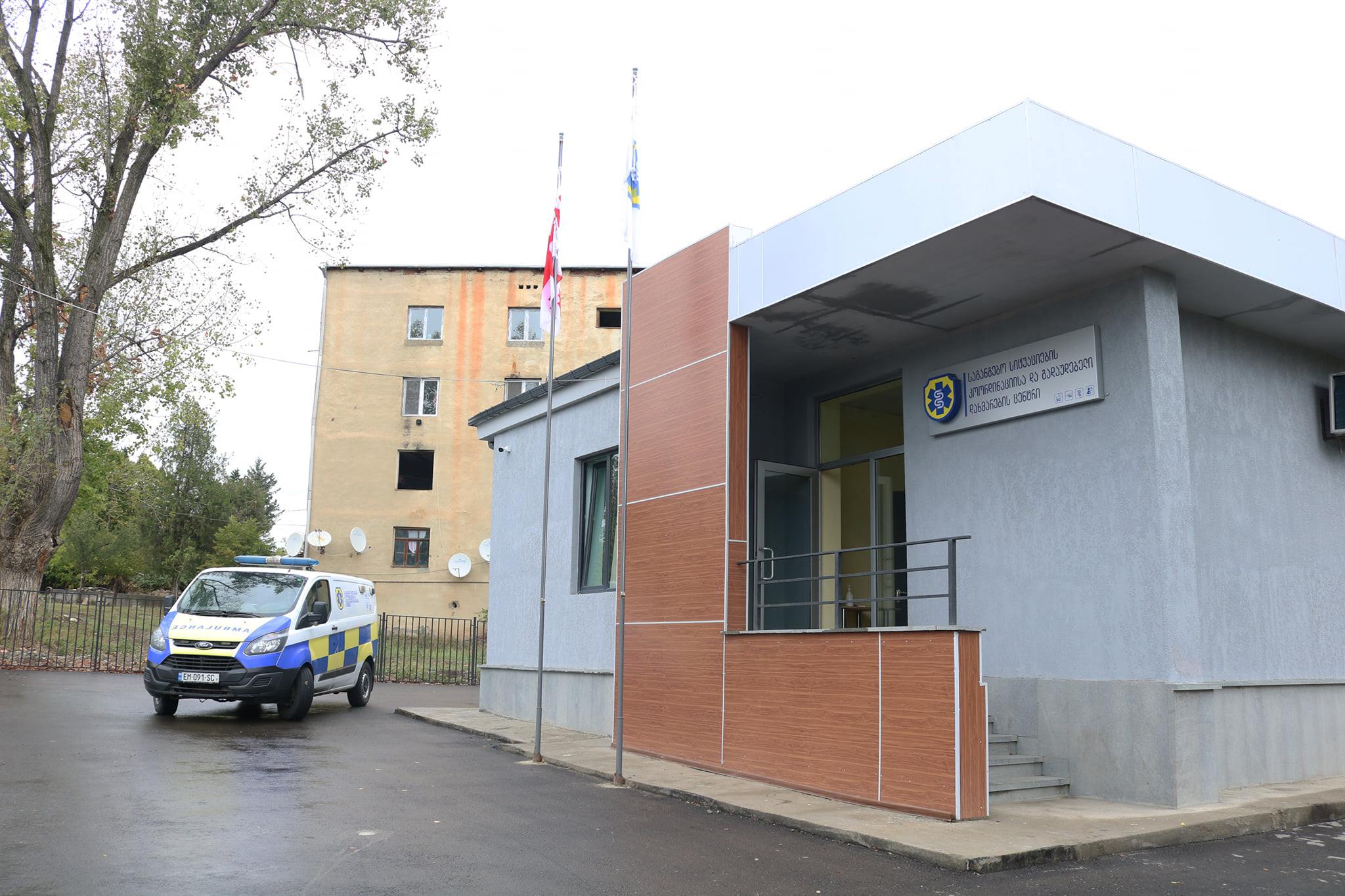 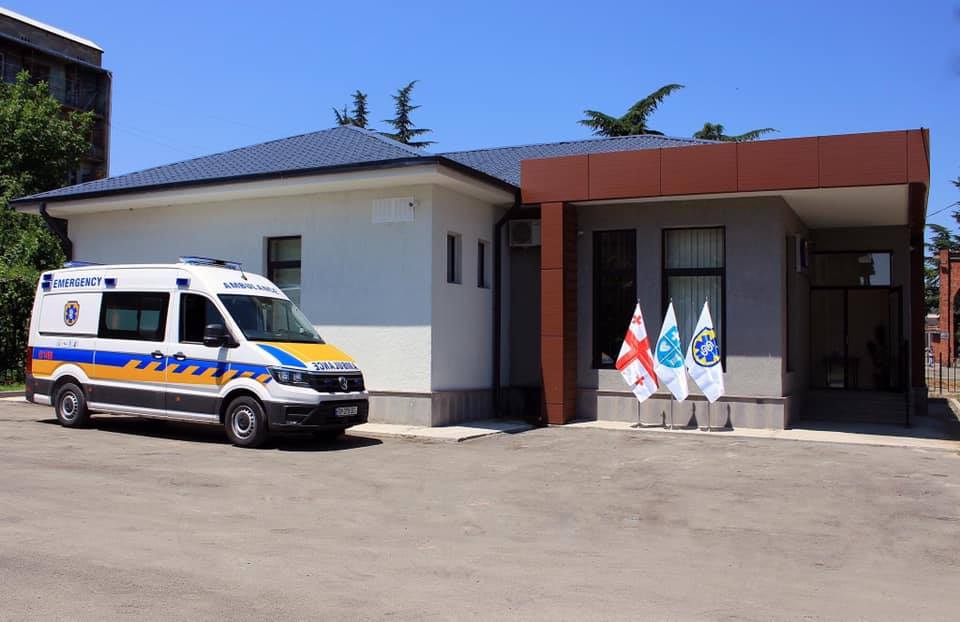 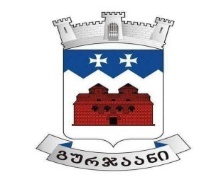 სოფელ კაჭრეთში უფასო სასადილოს მშენებლობა
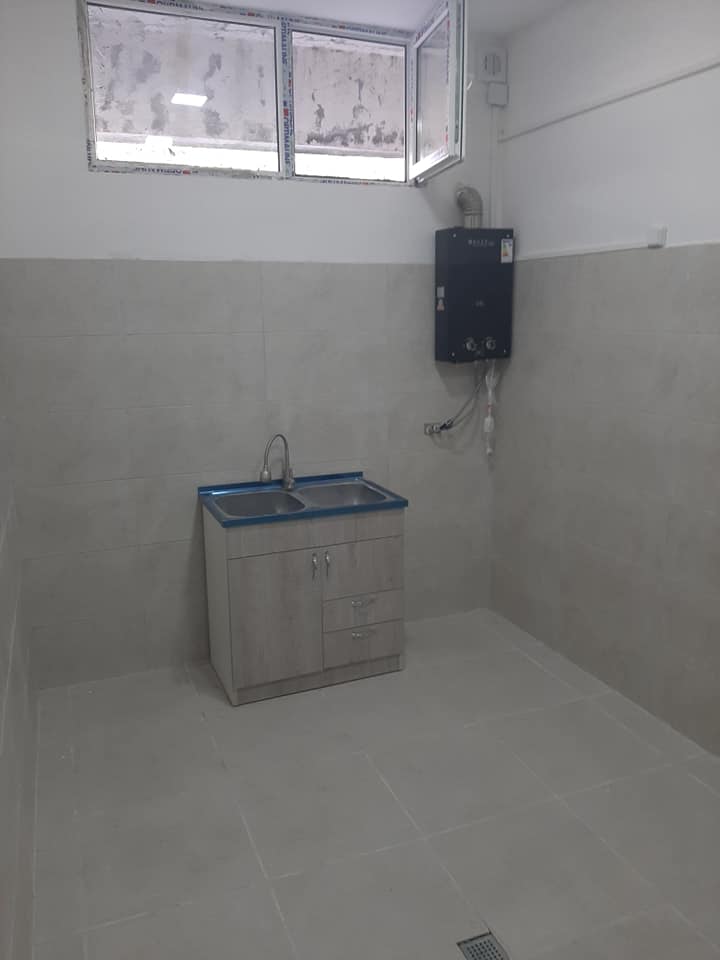 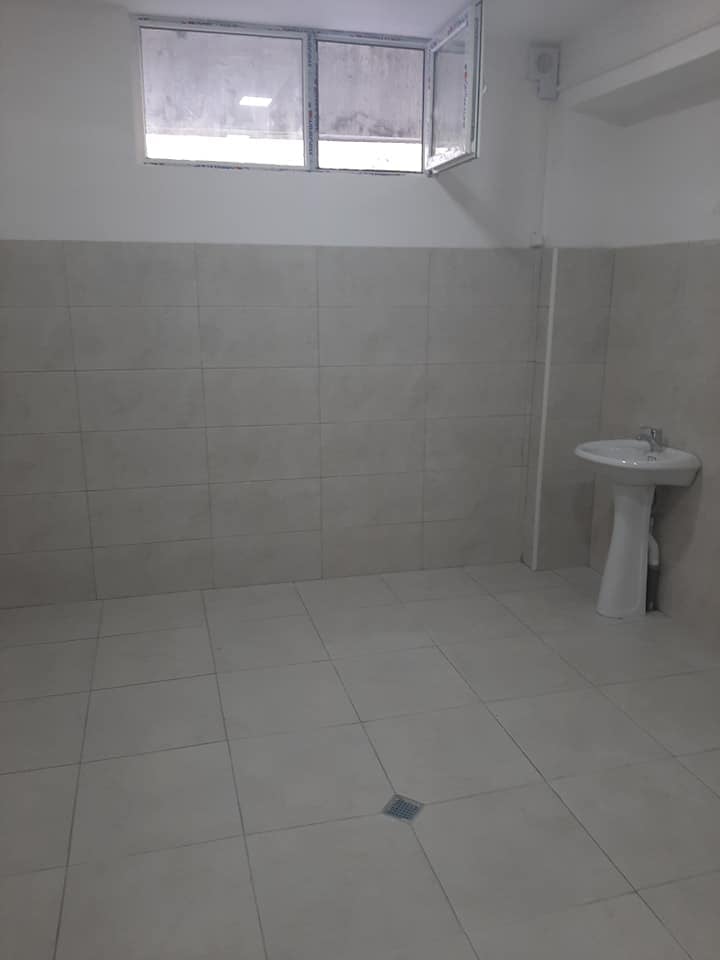 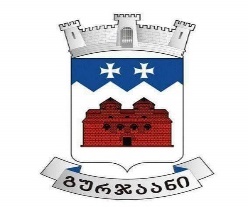 11 საჯარო სკოლის ნაწილობრივი რეაბილიტაცია:
ქ. გურჯაანის I, II და III საჯარო სკოლები;
ველისციხის საჯარო სკოლა;
ჩალაუბნის საჯარო სკოლა;
არაშენდის საჯარო სკოლა;             
ვაზისუბნის საჯარო სკოლა;
ჯიმითის საჯარო სკოლა;
ვაჩნაძიანის საჯარო სკოლა;
ჭერემის საჯარო სკოლა;
ახაშნის საჯარო სკოლა;

ახალი საჯარო სკოლის გახსნა 
ზემო კაჭრეთში;
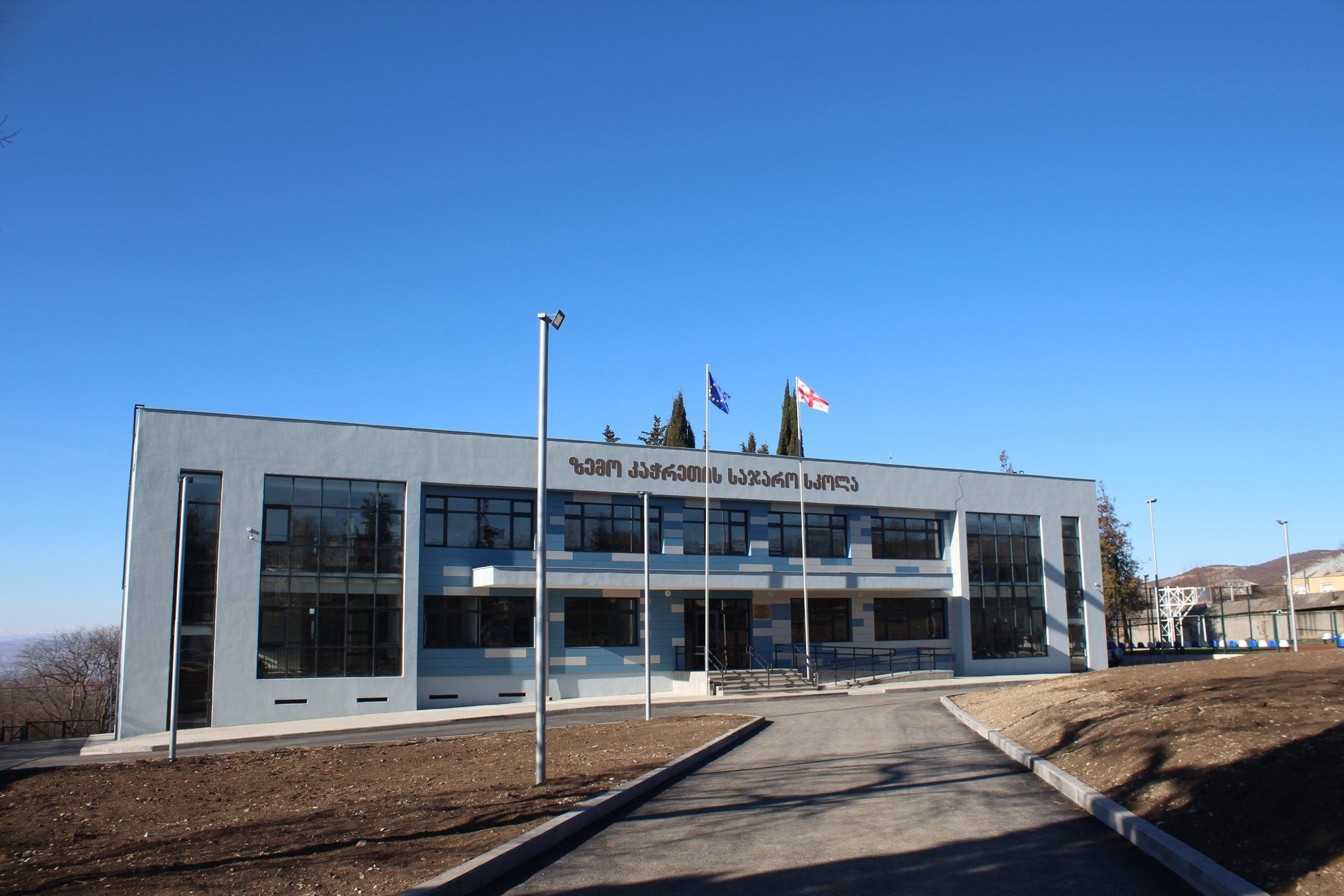 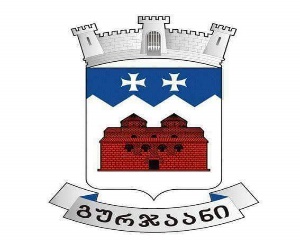 სოფლის მხარდაჭერის პროგრამა 202048 პროექტი - 520 000 ლარი
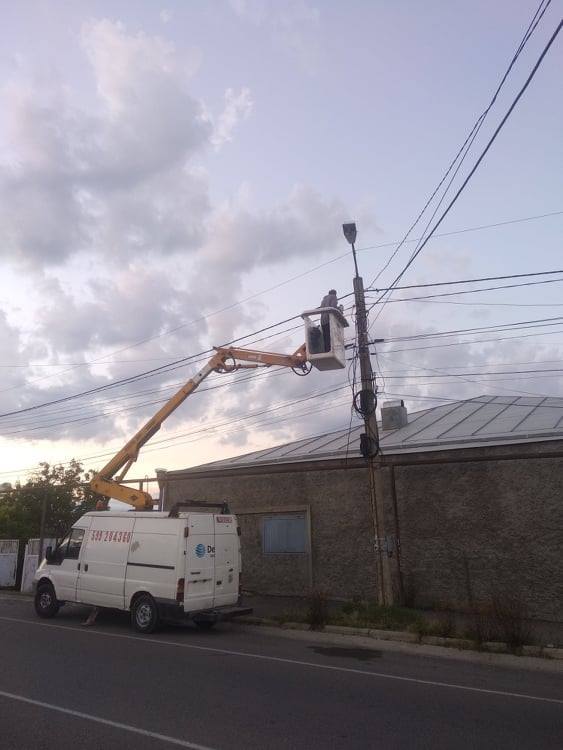 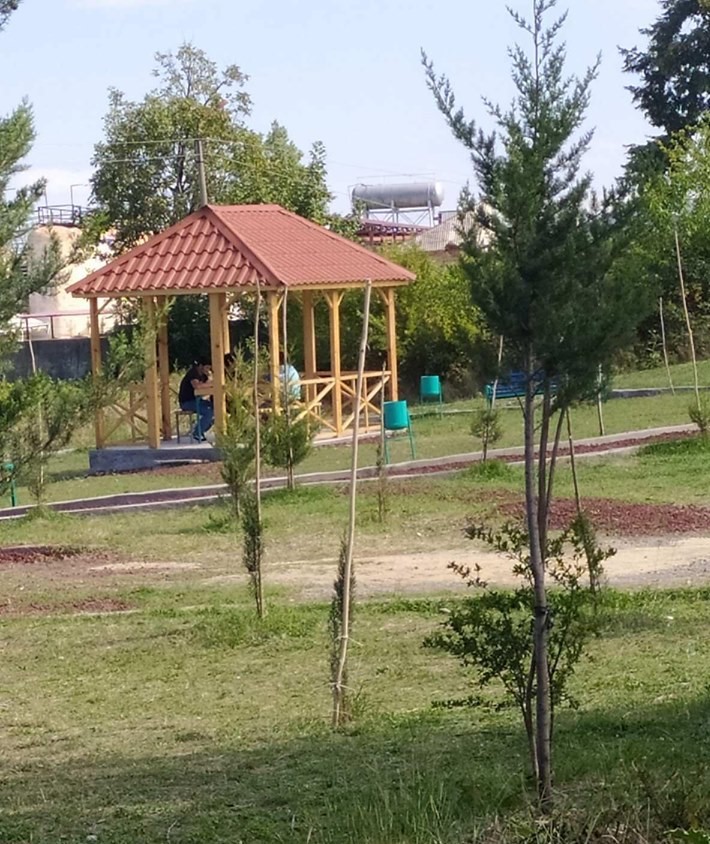 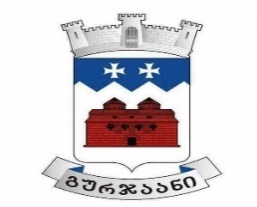 მოსახლეობის წყალმომარაგების გასაუმჯობესელად დაგეგმილი მასშტაბური პროექტები:
ქ. გურჯაანში წყლისა და წყალარინების ინფრასტრუქტურის რეაბილიტაციის ტენდერი - 4 300 000 ლარი;

24 საათიანი წყალმომარაგების უზრუნველყოფა სოფლებში:

 კარდენახი;
 ბაკურციხე;
კოლაგი;
ვეჯინი;
ძირკოკი;
ჭანდარი;
სოფელი გურჯაანი;
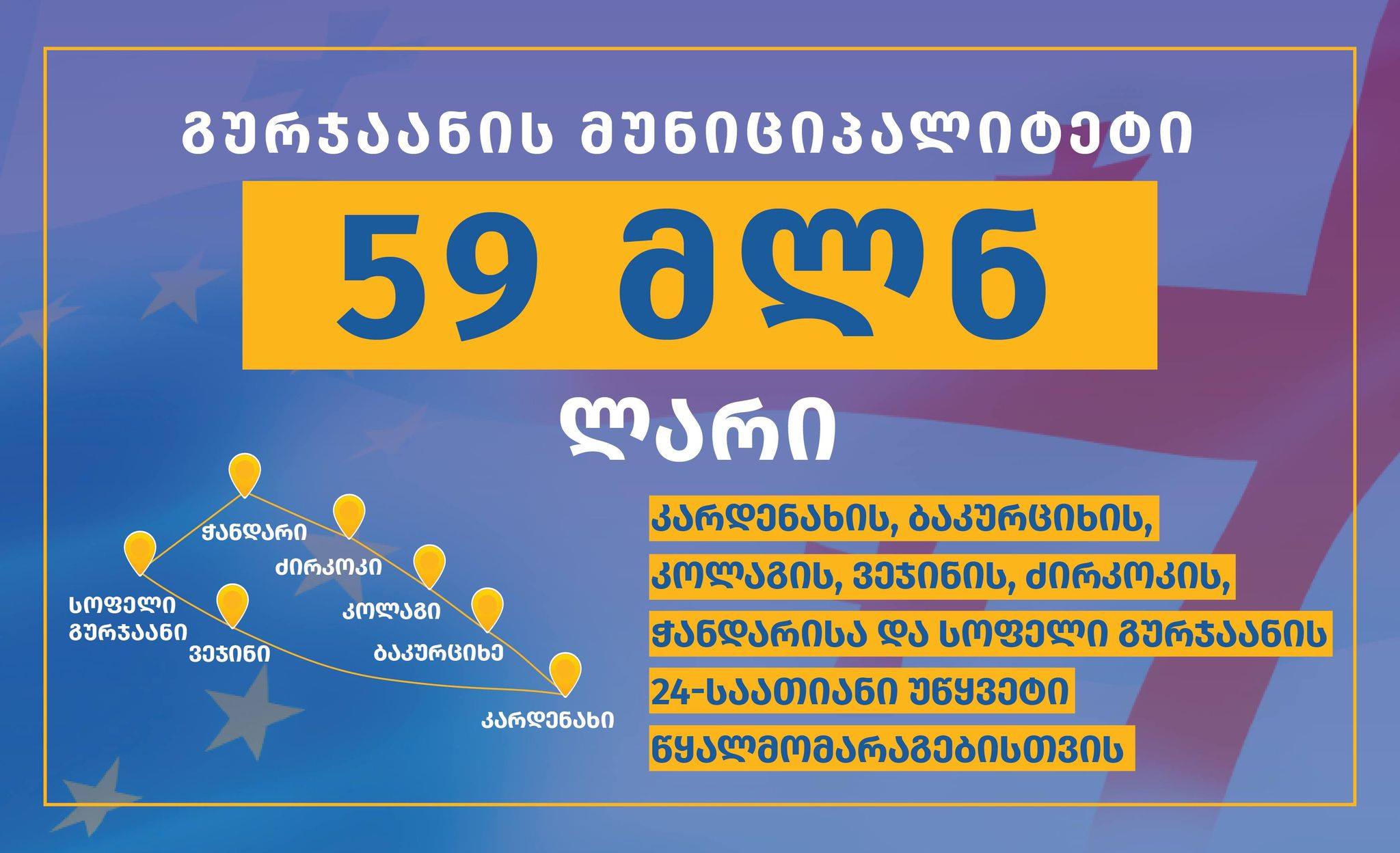 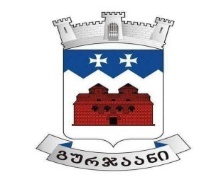 შუქნიშნების მოწყობა ქალაქ გურჯაანში:
წმინდა ნინოს და თავისუფლების ქუჩების კვეთა;
კოსტავას და თავისუფლების ქუჩების კვეთა;
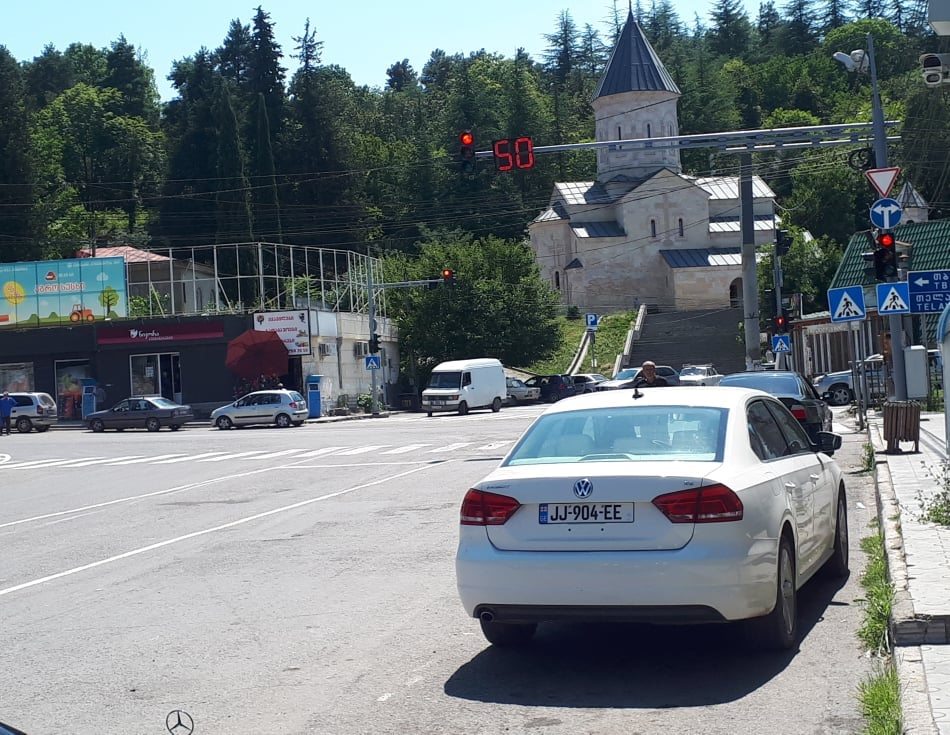 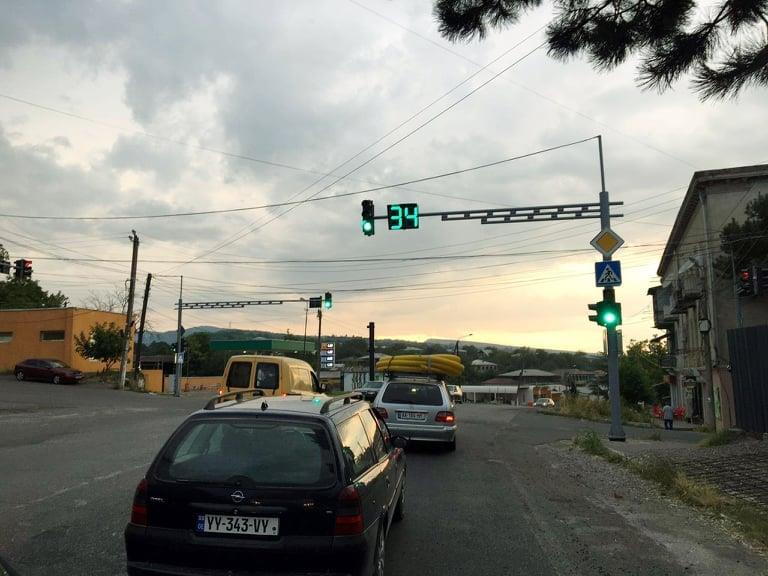 2020 წლის საგზაო ინფრასტრუქტურული პროექტები - 33 შიდა საუბნო გზა:
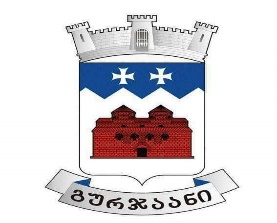 ბაკურციხეში ორი შიდა საუბნო გზის რეაბილიტაცია;
 ჭანდარში ორი შიდა საუბნო გზის რეაბილიტაცია;
 ვაზისუბანში სოლომნიშვილების უბნის გზის რეაბილიტაცია
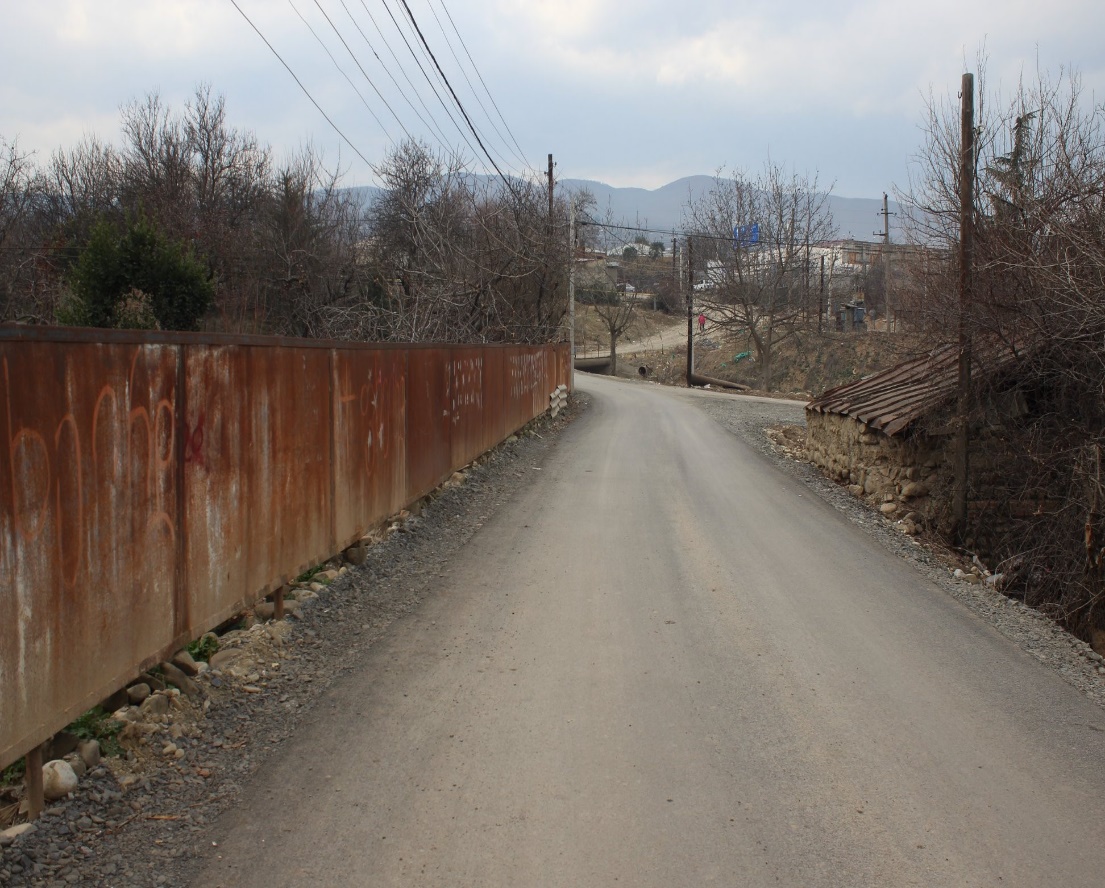 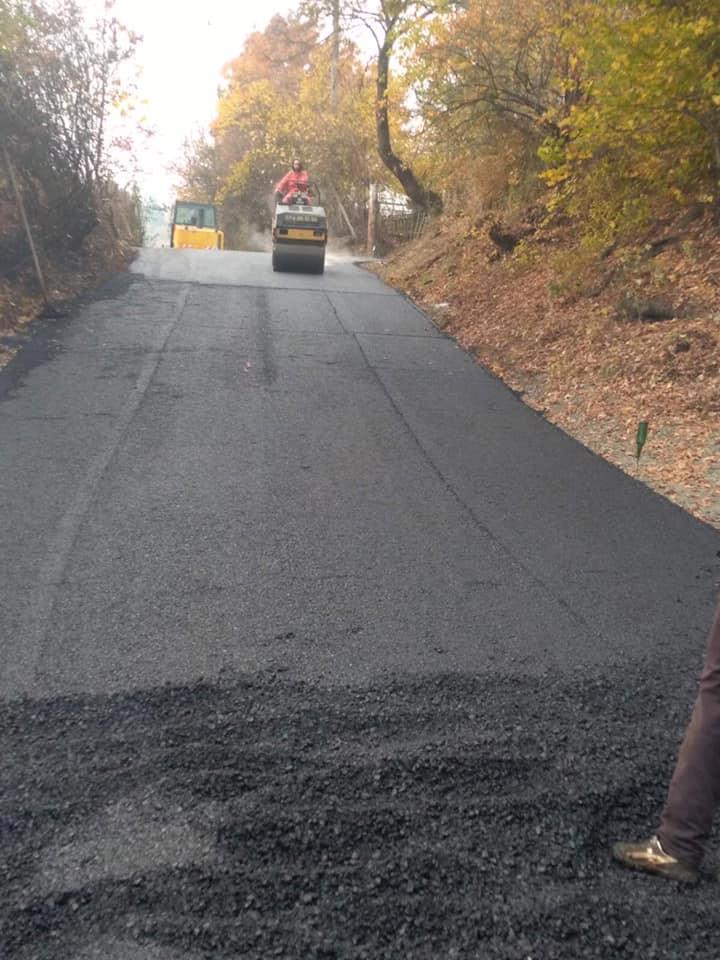 2020 წლის საგზაო ინფრასტრუქტურული პროექტები - 33 შიდა საუბნო გზა:
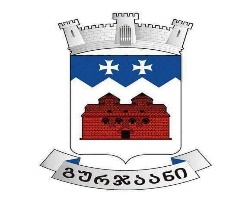 მუკუზნის საჯარო სკოლის გზის რეაბილიტაცია;
ნანიანის საბავშვო ბაღის გზის რეაბილიტაცია; 
კაჭრეთში ორი შიდა საუბნო გზის რეაბილიტაცია;
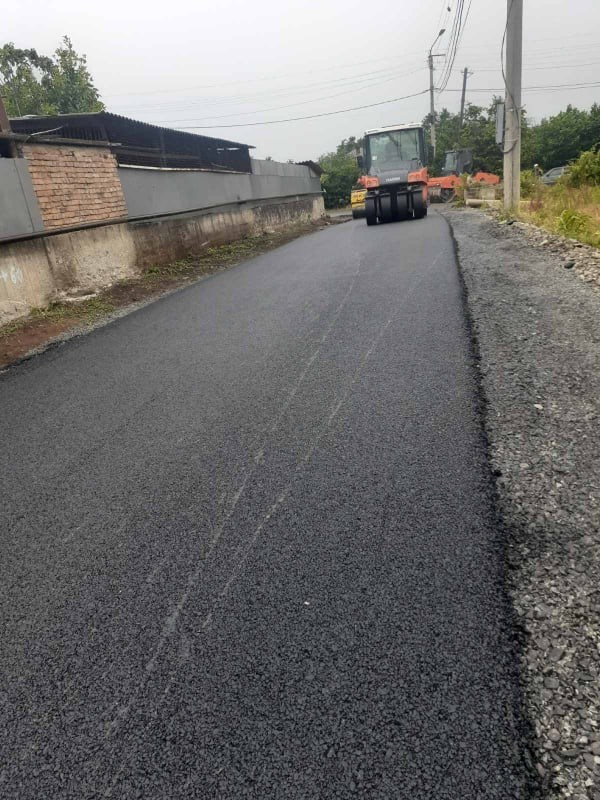 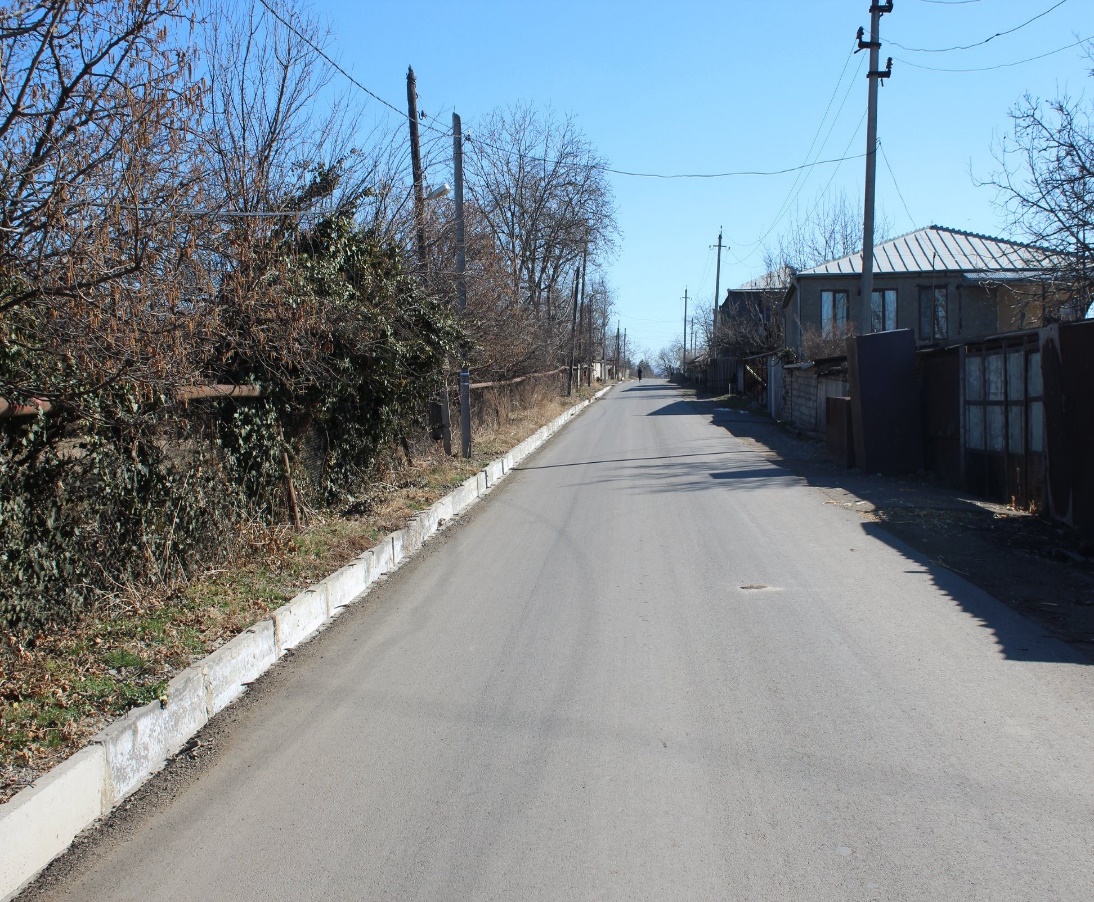 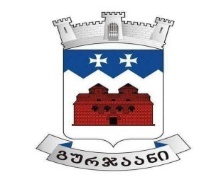 2020 წლის საგზაო ინფრასტრუქტურული პროექტები - 33 შიდა საუბნო გზა:
სოფელ გურჯაანში 4 შიდა საუბნო გზის რეაბილიტაცია;
ზემო კაჭრეთში საჯარო სკოლის გზის რეაბილიტაცია;
ჯიმითის სკოლის გზის რეაბილიტაცია;
კალაურში ორი შიდა საუბნო გზის რეაბილიტაცია;
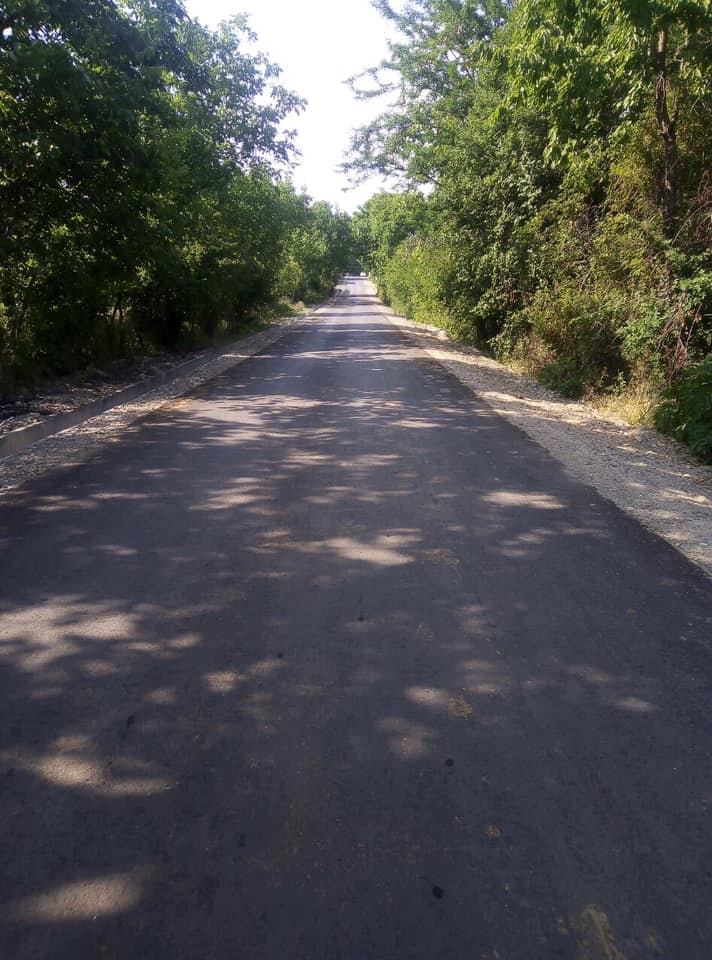 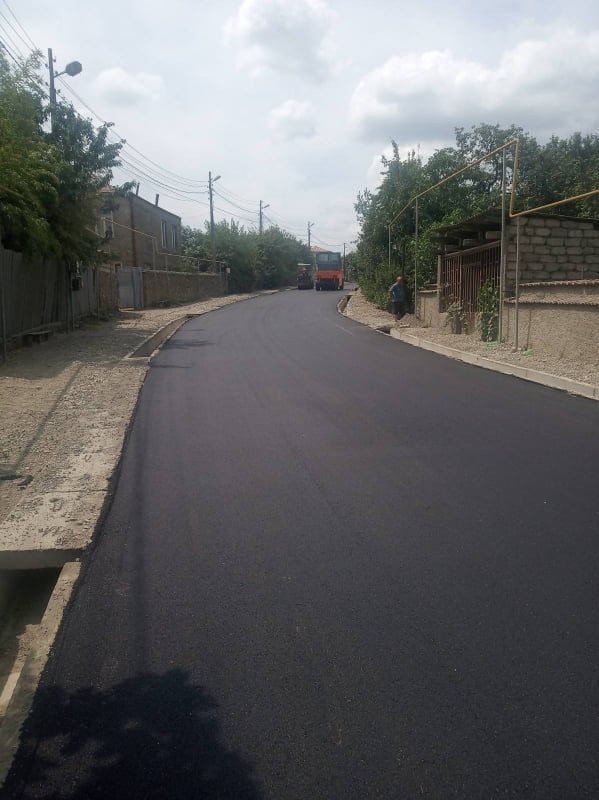 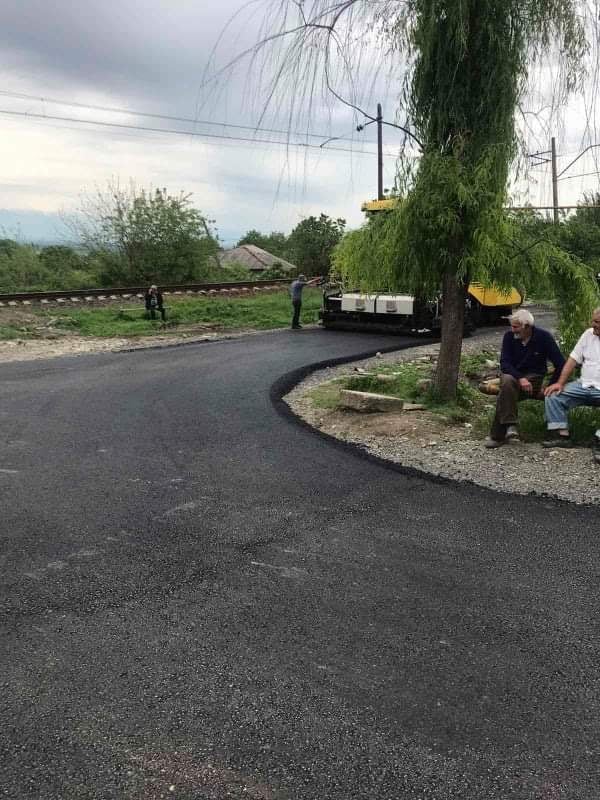 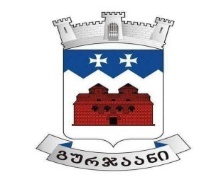 2020 წლის საგზაო ინფრასტრუქტურული პროექტები - 33 შიდა საუბნო გზა:
ქალაქ გურჯაანში სამი შიდა საუბნო გზის რეაბილიტაცია;
ჩუმლაყის სამი შიდა საუბნო გზის რეაბილიტაცია;
ველისციხის ორი შიდა საუბნო გზის რეაბილიტაცია;
ვაჩნაძიანში „მეგრელაანთ“ უბნის გზის რეაბილიტაცია;
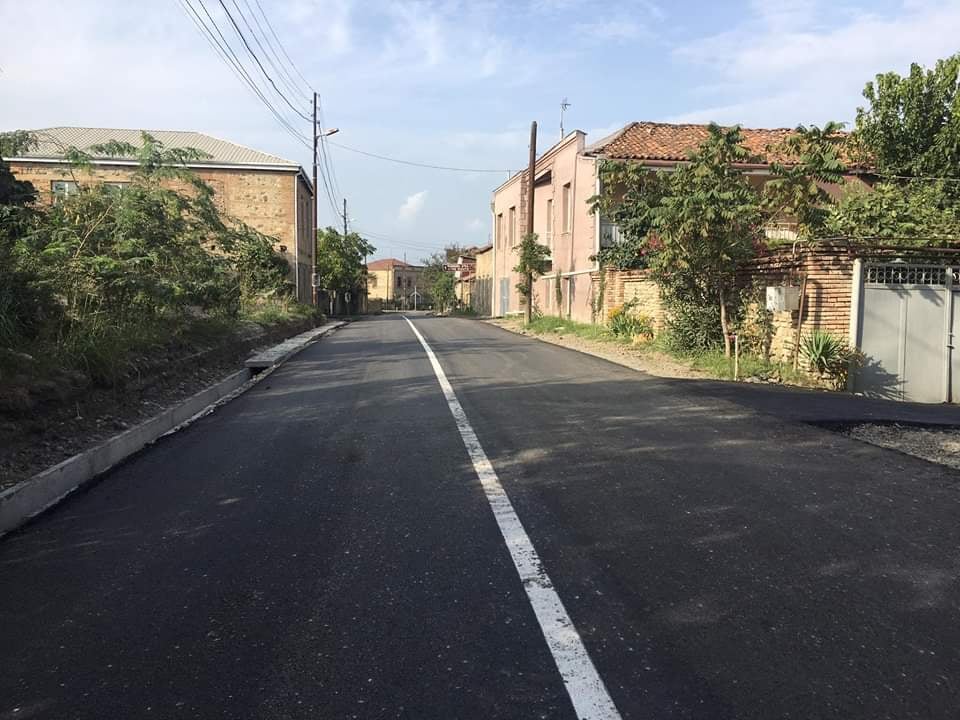 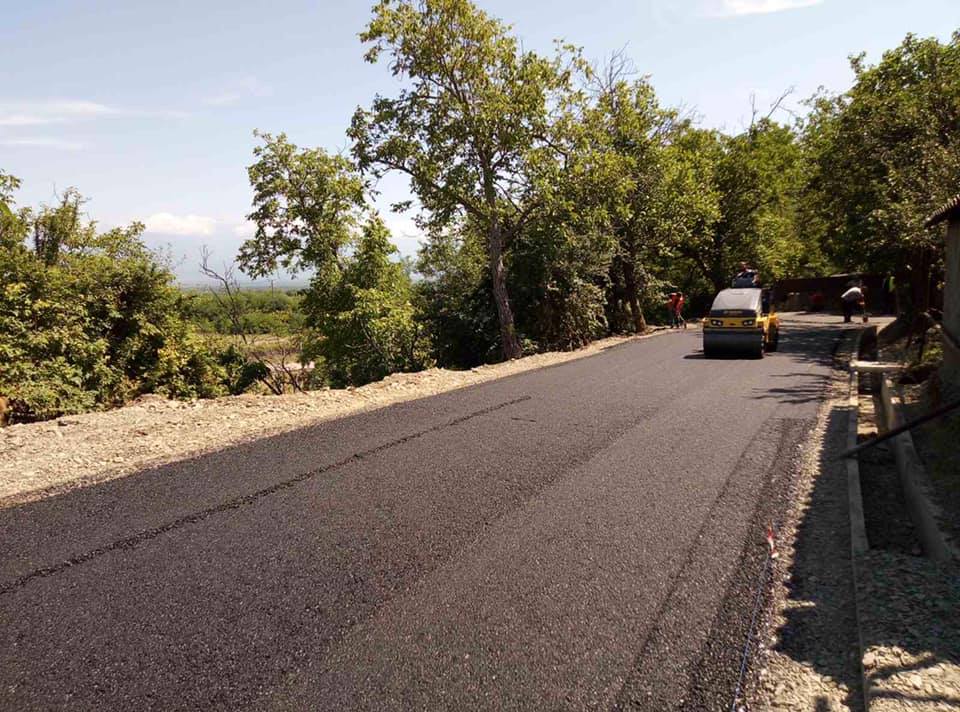 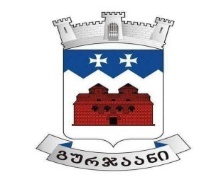 2020 წლის საგზაო ინფრასტრუქტურული პროექტები - 33 შიდა საუბნო გზა:
ვეჯინში „თეფშიაურების“ უბნის გზის რეაბილიტაცია;
კარდენახში 4 შიდა საუბნო გზის რეაბილიტაცია;
მელაანის შიდა საუბნო გზის რეაბილიტაცია;
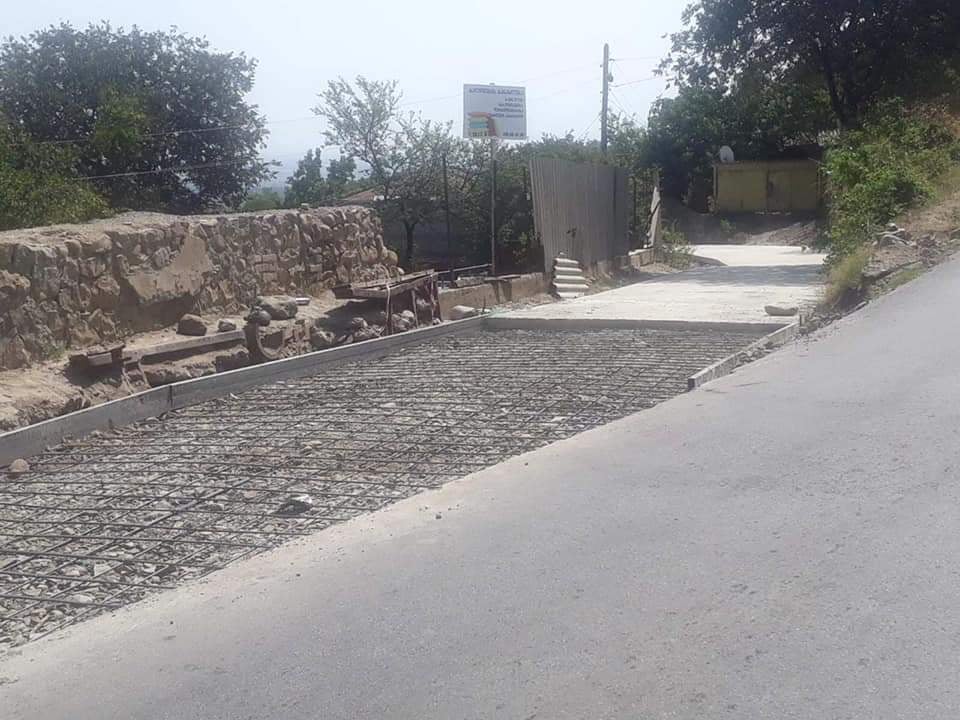 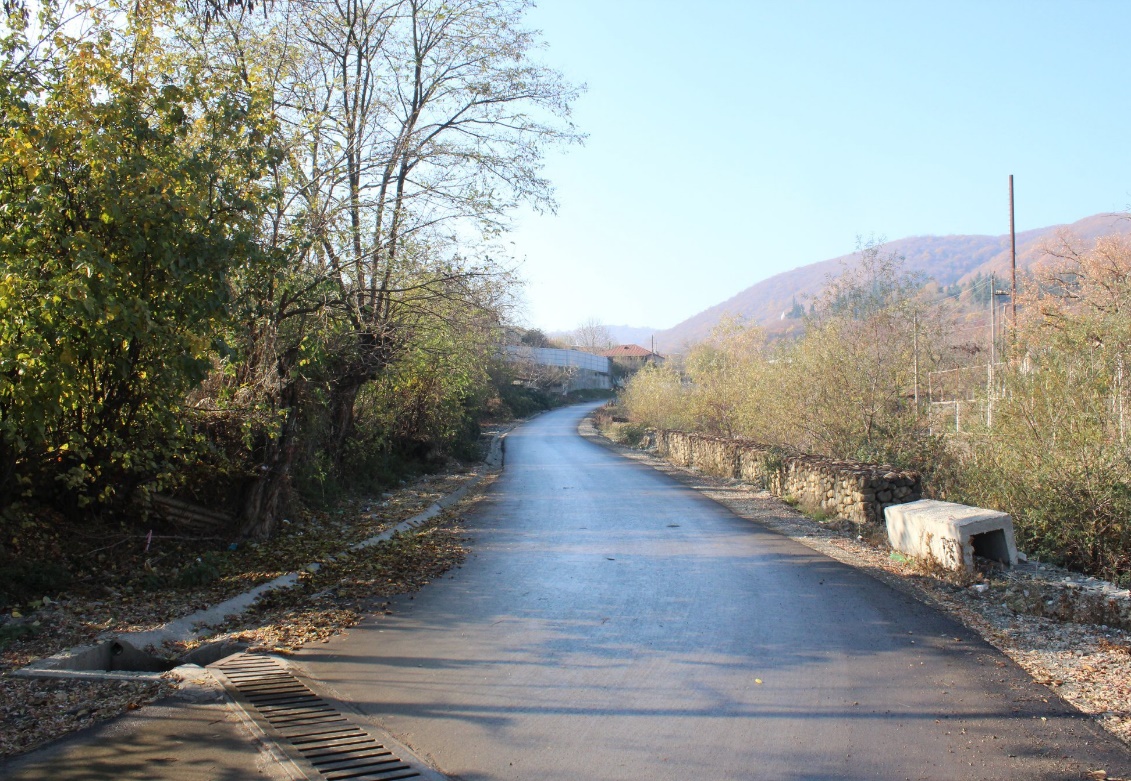 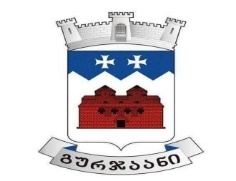 ქალაქ გურჯაანში საერთო საცხოვრებელი კორპუსების ეზოების მოასფალტება (პირველი ეტაპი)
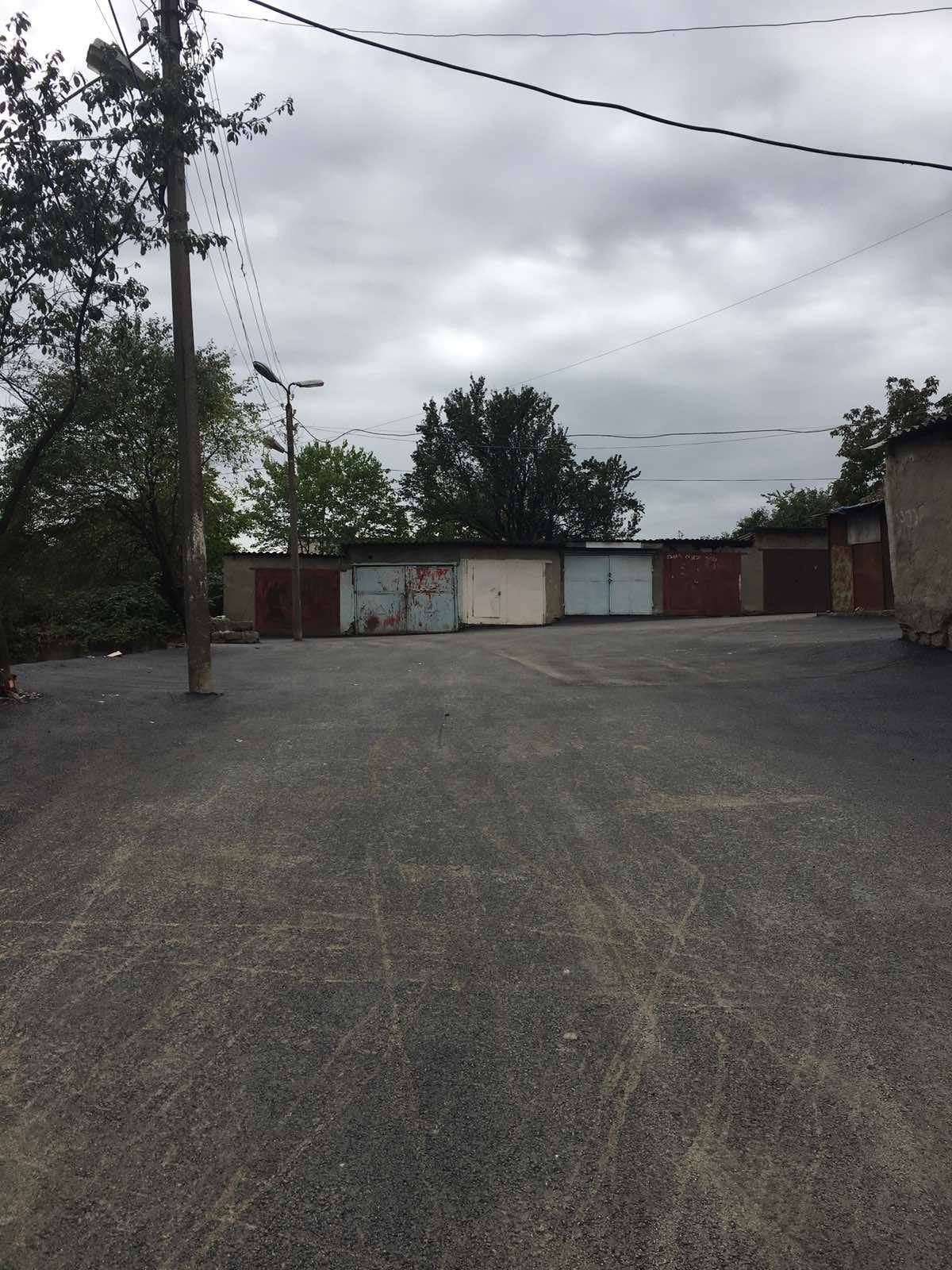 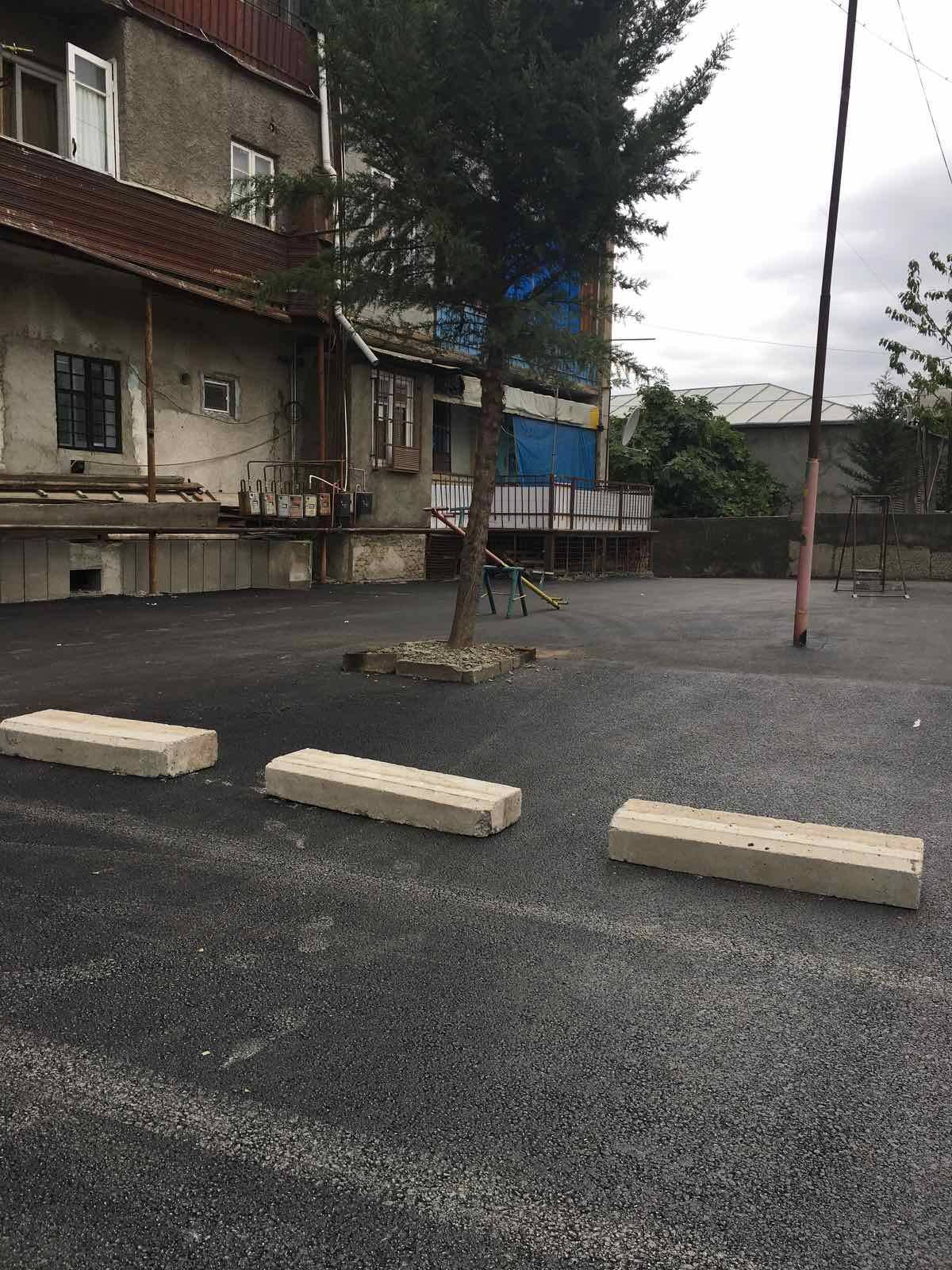 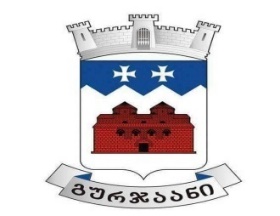 17 ახალი ჭაბურღილისა და წყალმომარაგების ქსელის მოწყობა:
ბაკურციხე (ორი);
ზეგაანი;
კარდენახი;
ჩალაუბანი;
ქოდალო;
მელაანი;
ზემო კაჭრეთი;
ახაშენი;
შაშიანი;
ველისციხე;
კოლაგი;
ჭანდარი;
დარჩეთი;
ვაზისუბანი;
კაჭრეთი;
ვეჯინი;
სოფლების წყალმომარაგების გაუმჯობესებისთვის
71 უბანში შეიცვალა წყალგაყვანილობის სისტემა

დაიდგა 9 ახალი რეზერვუარი 

რეაბილიტირდა 4 წყლის სათავე ნაგებობა
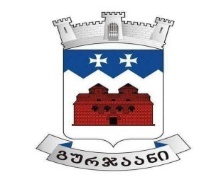 6 მინი სპორტული მოედნის მოწყობა:
ველისციხე;
კარდენახი;
ქალაქი გურჯაანი (ორი);
ვეჯინი;
ვაჩნაძიანი;







ახალი სპორტული დარბაზის მშენებლობა სოფელ კარდენახში
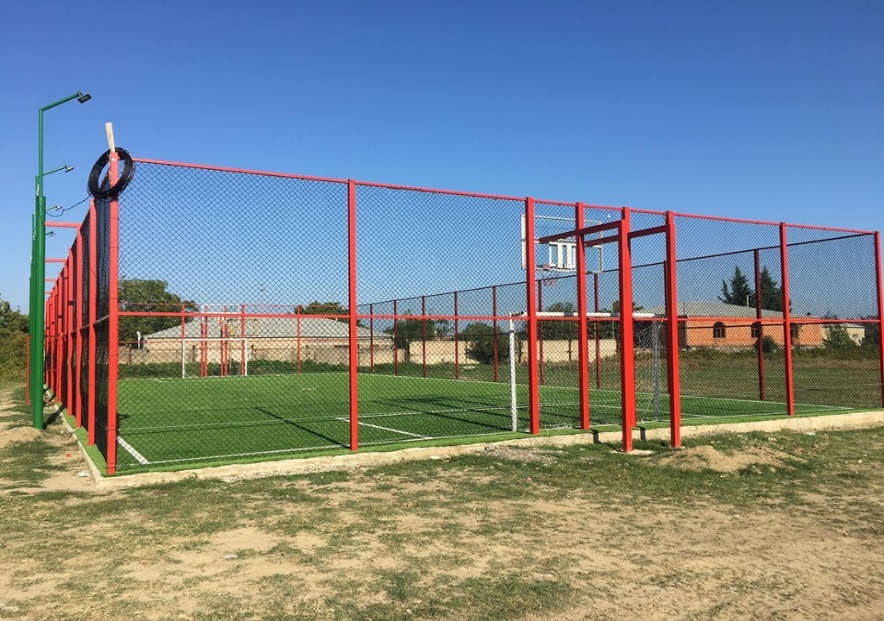 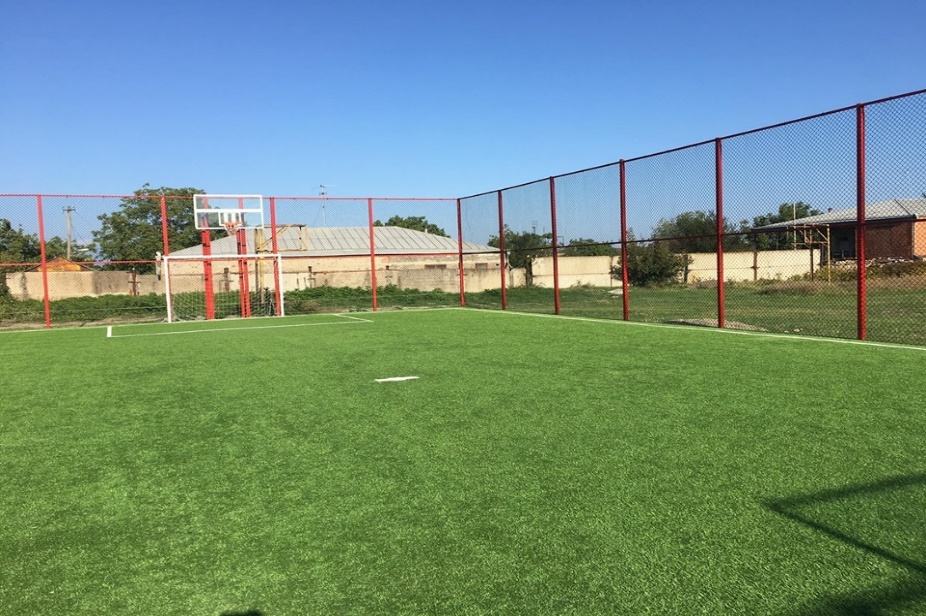 გარე განათების მოწყობა სოფლებში:
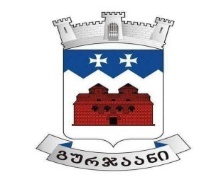 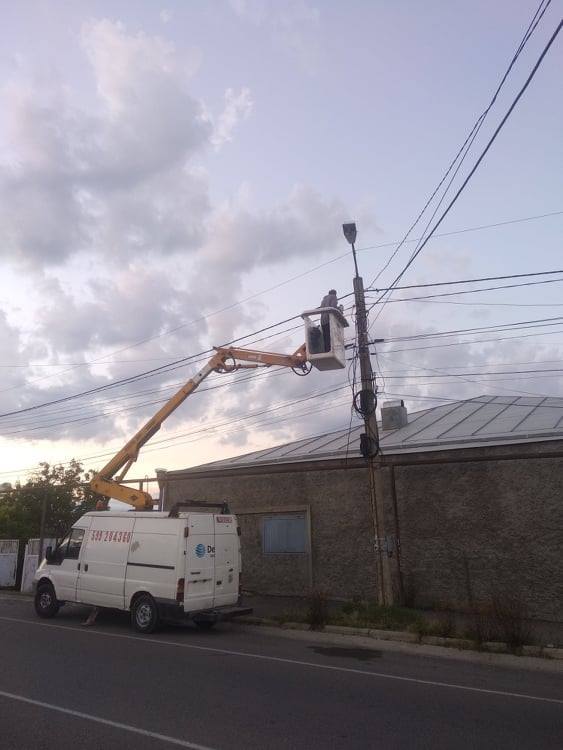 სოფლების წყალმომარაგების გაუმჯობესებისთვის
71 უბანში შეიცვალა წყალგაყვანილობის სისტემა

დაიდგა 9 ახალი რეზერვუარი 

რეაბილიტირდა 4 წყლის სათავე ნაგებობა
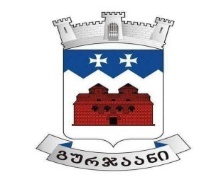 COVID – 19 ის გავრცელების პრევენციის მიზნით განხორციელებული სადეზინფექციო სამუშაოები:
საჯარო სკოლები;
საბავშვო ბაღები;
საერთო საცხოვრებლების კორპუსები;
ადმინისტრაციული შენობები;
აგრარული ბაზრის ტერიტორია;
თავშეყრის ადგილები;
სამარშუტო ტაქსები;
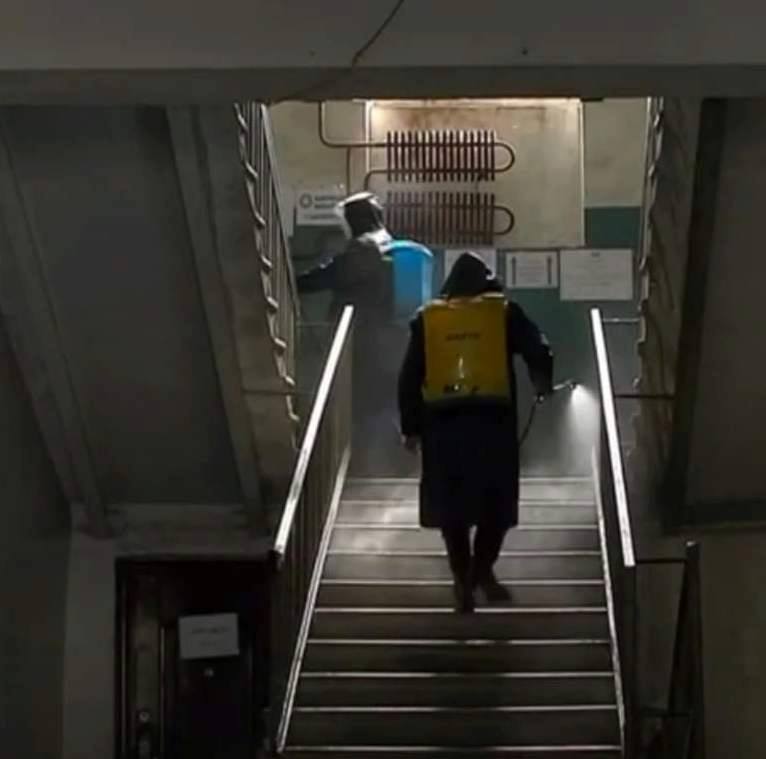 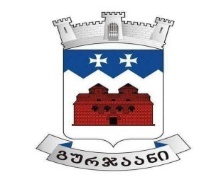 ქვეყანაში მოქმედი საგანგებო მდგომარეობის პერიოდში განხორციელებული სასურსათო დახმარება:
2000-ზე მეტ სოციალურად დაუცველ, უკიდურესად გაჭირვებულ ოჯახს სასურსათო კალათი გადაეცა;
საბავშვო ბაღის 2252  აღსაზრდელს ორ ეტაპად გადაეცა სასურსათე კალათები;
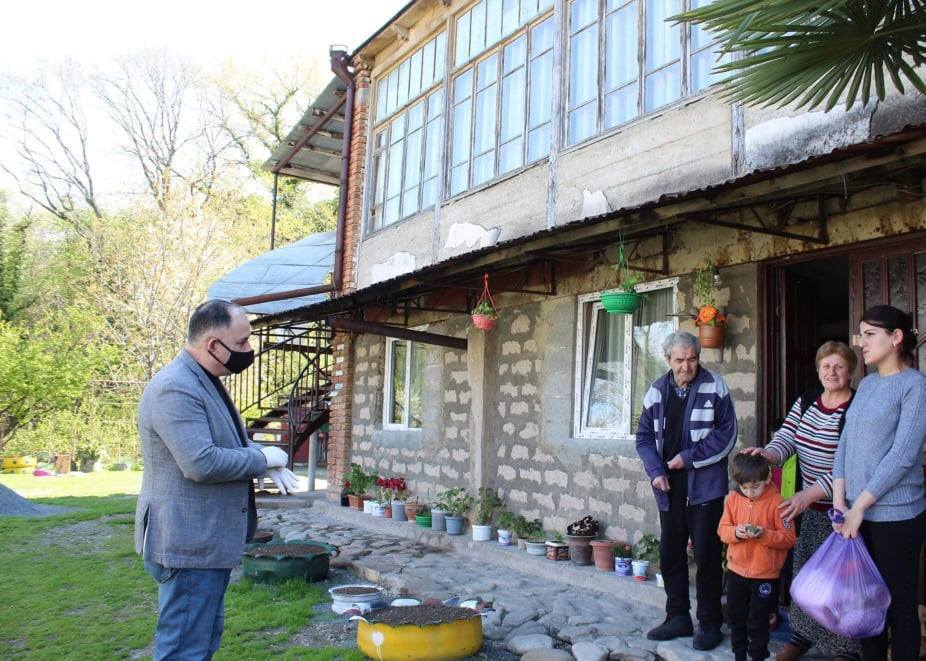 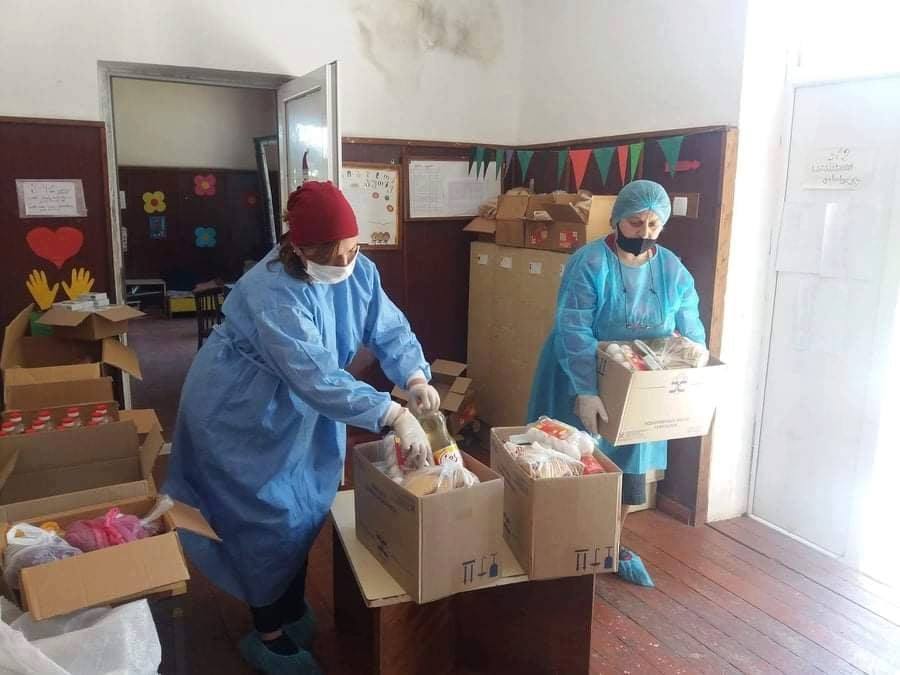 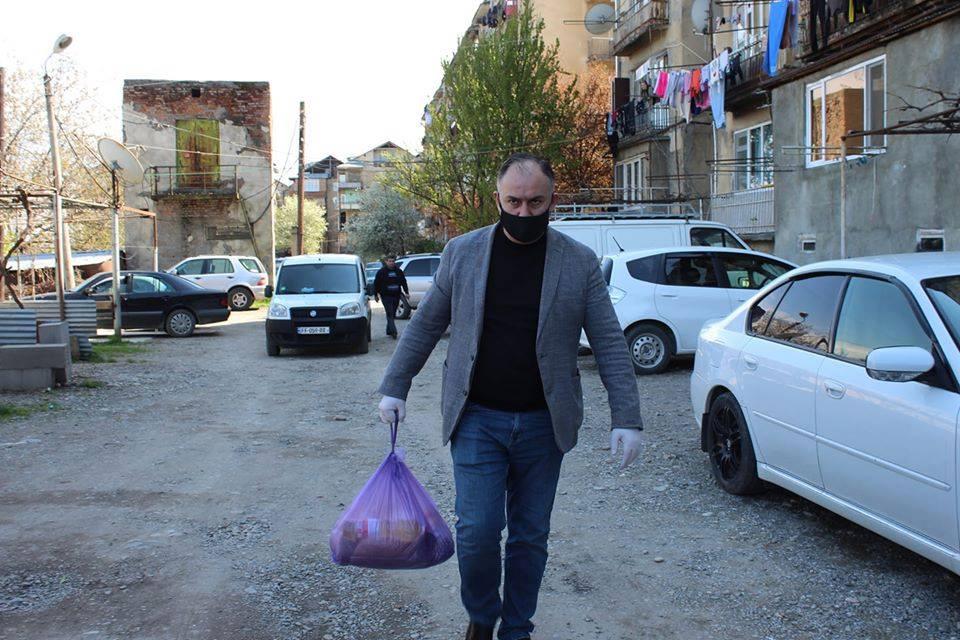 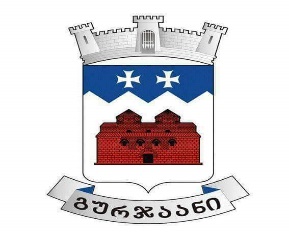 ქვეყანაში მოქმედი საგანგებო მდგომარეობის განმავლობაში მოხალისეობრივი ჯგუფი შეიქმნა.
ახალგაზრდა მოხალისეების ინიციატივით, ვირუსის გავრცელების პრევენციის მიზნით, გურჯაანის მუნიციპალიტეტის ტერიტორიაზე საინფორმაციო კამპანია განხორციელდა;
მოხალისე ჯგუფები მარტოხელა მოქალაქეებს  საჭირო მედიკამენტების  და საკვები პროდუქტის სახლში მიტანით ემსახურებოდა;
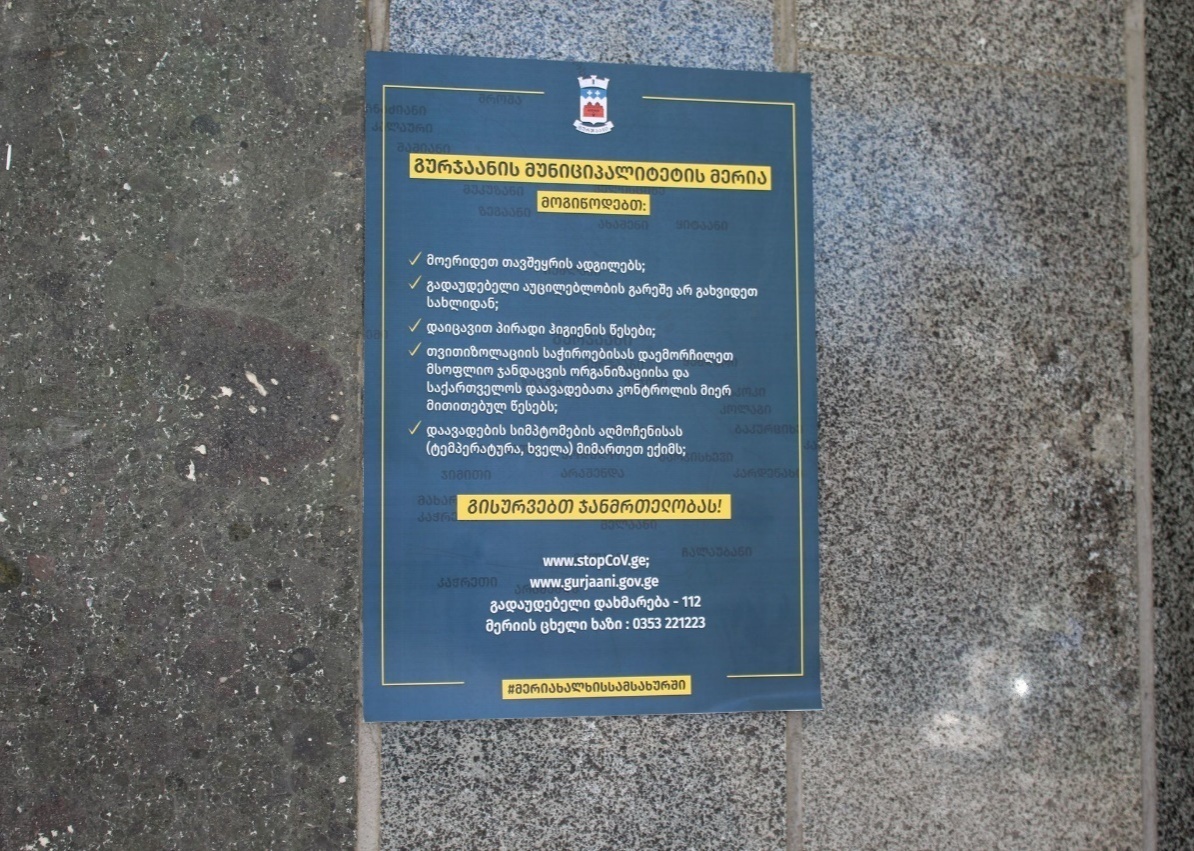 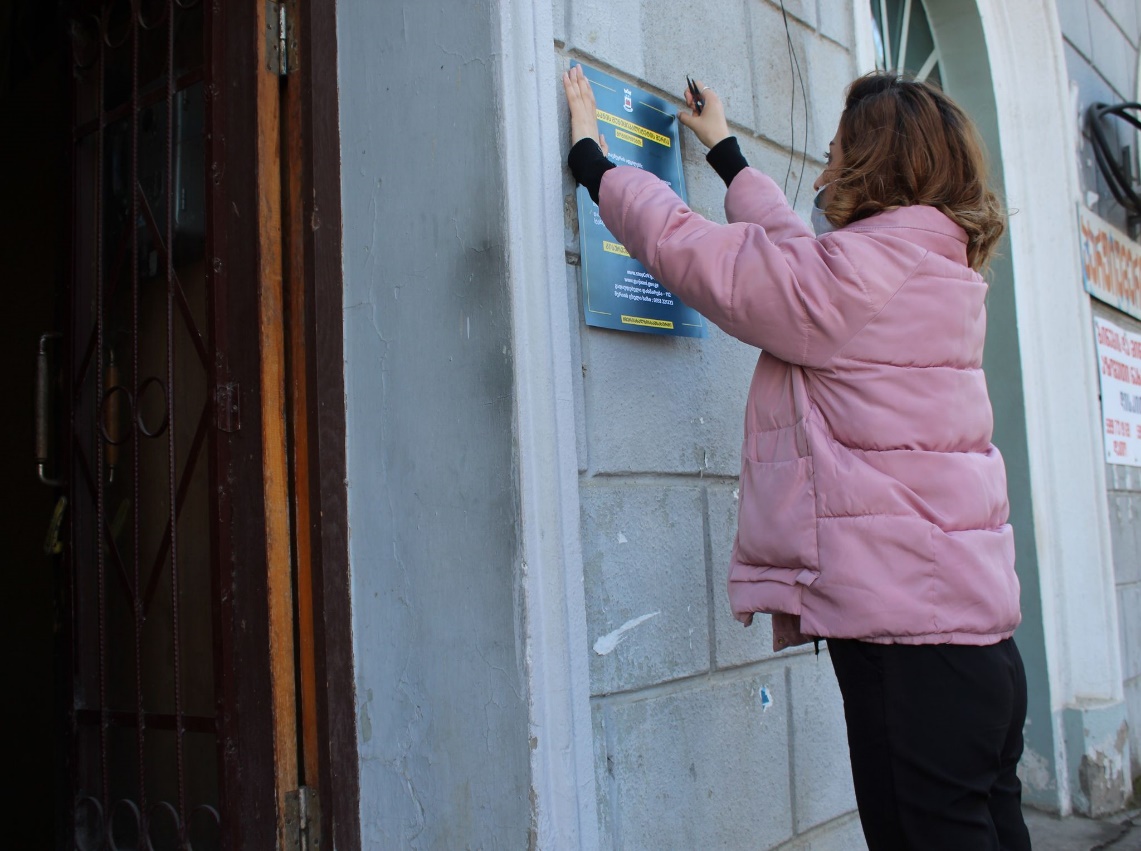 გურჯაანის მუნიციპალიტეტის მერიის სოციალური პაკეტი 2020 წელს განისაზღვრა      1 666 200 ლარით. ათი თვის მონაცემებით:
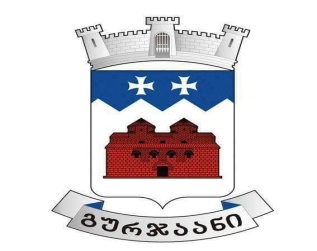 356-მა ბენეფიციარმა ისარგებლა ერთჯერადი დახმარებით, ჯამში - 17 800 ლარი;

429 ოჯახს გადაეცა ახალშობილის დახმარება, ჯამში - 128 700 ლარი;

167 მრავალშვილიანი ოჯახი იღებს მერიის ყოველთვიურ დახმარებას, ჯამში -186 100 ლარი;

1823 ბენეფიციარს გაეწია სამედიცინო მომსახურების და მედიკამენტების შეძენის თანადაფინანსება, ჯამში - 575 698 ლარი;

11 სოციალურად დაუცველ სტუდენტს გაეწია უმაღლესში სწავლის საფასურის თანადაფინანსება, ჯამში - 10 812 ლარი;
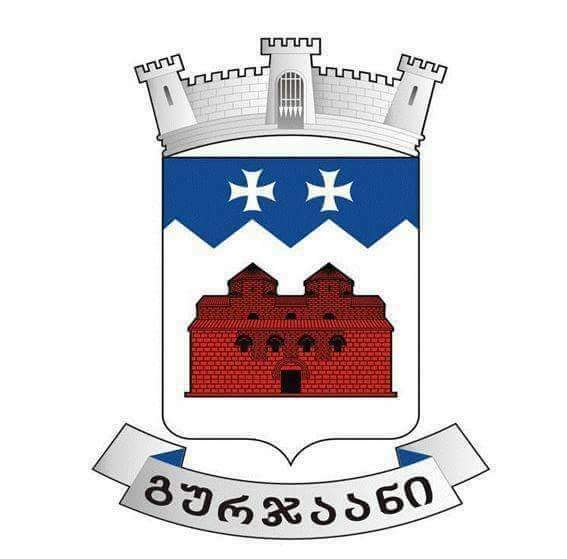 69 ჰემოდიალიზის სახელმწიფო პროგრამით მოსარგებლე ბენეფიციარს გაეწია ყოველთვიური დახმარება ტრანსპორტირებისთვის, ჯამში -  41 230 ლარი;

9 სტიქიური მოვლენებით დაზარალებულ ოჯახს გაეწია დახმარება, ჯამში - 38 997 ლარი;

187 ოჯახი სარგებლობს ელ.ენერგიის გადასახადის თანადაფინანსებით, ჯამში - 11 650 ლარი;

და სხვა
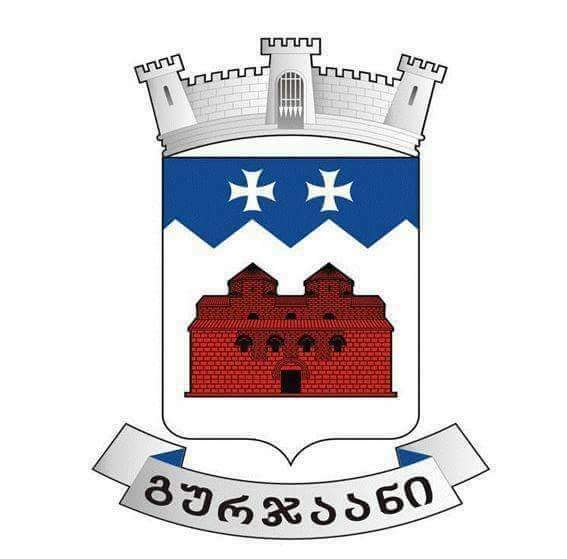 2020 წელს კულტურის, განათლების, სპორტისა და ახალგაზრდული  მიმართულებით განხორციელებული პროექტები:
მევენახეთა კონფერენცია 2020;
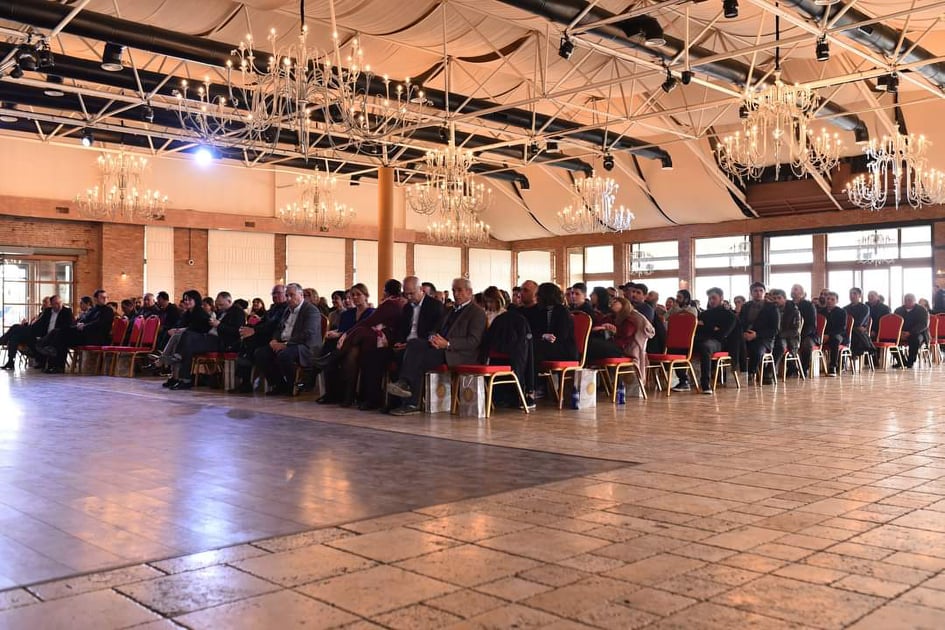 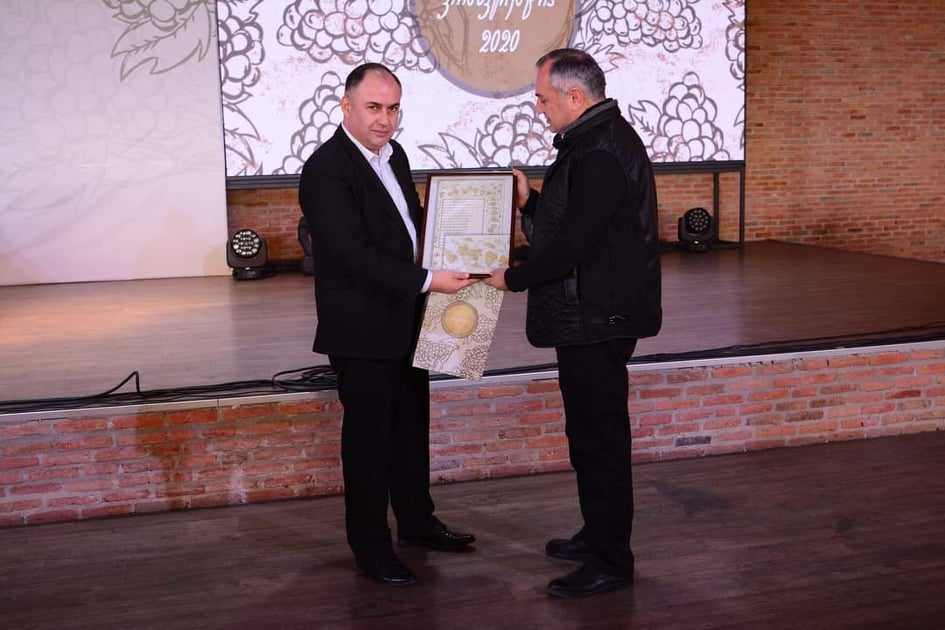 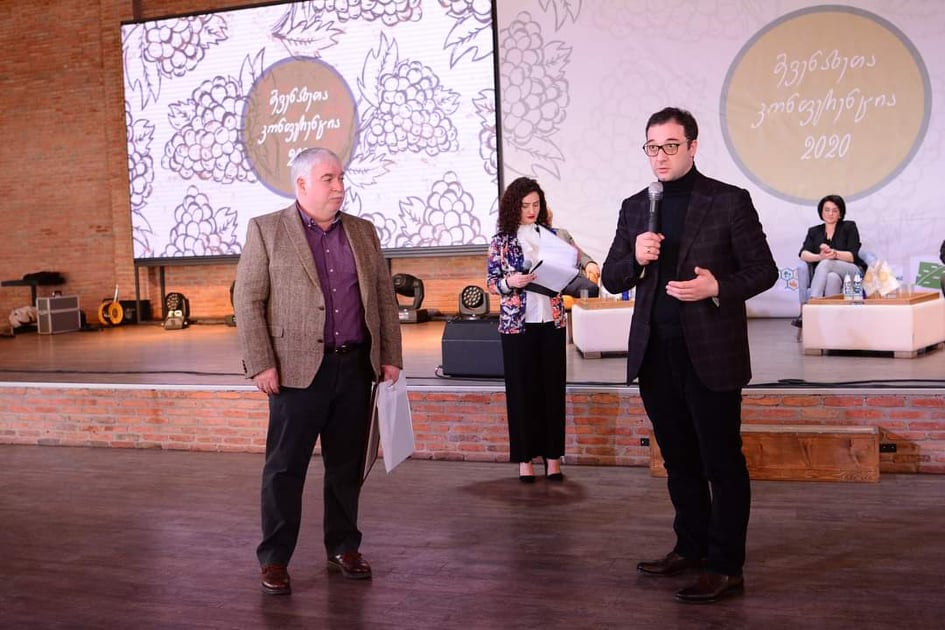 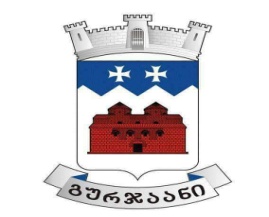 სპორტული ღონისძიებები:
ძირკოკის ტრადიციული გრანდიოზული ტურნირი;
ეროვნული ჩემპიონატი თავისუფალ ჭიდაობაში კადეტთა შორის;
ეროვნული ჩემპიონატი ბერძნულ-რომაულ ჭიდაობაში კადეტთა შორის;
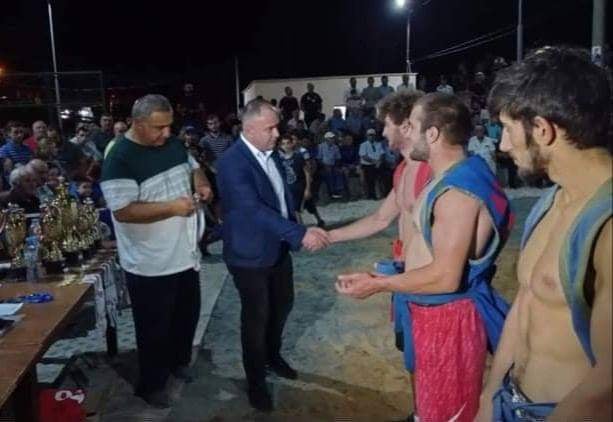 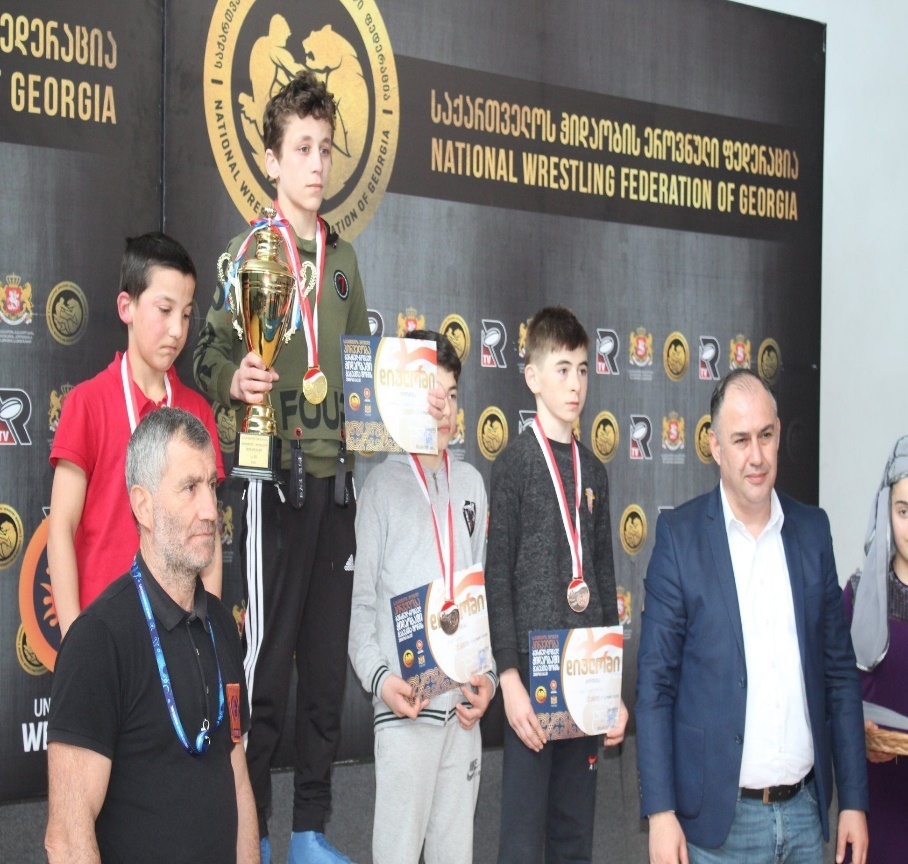 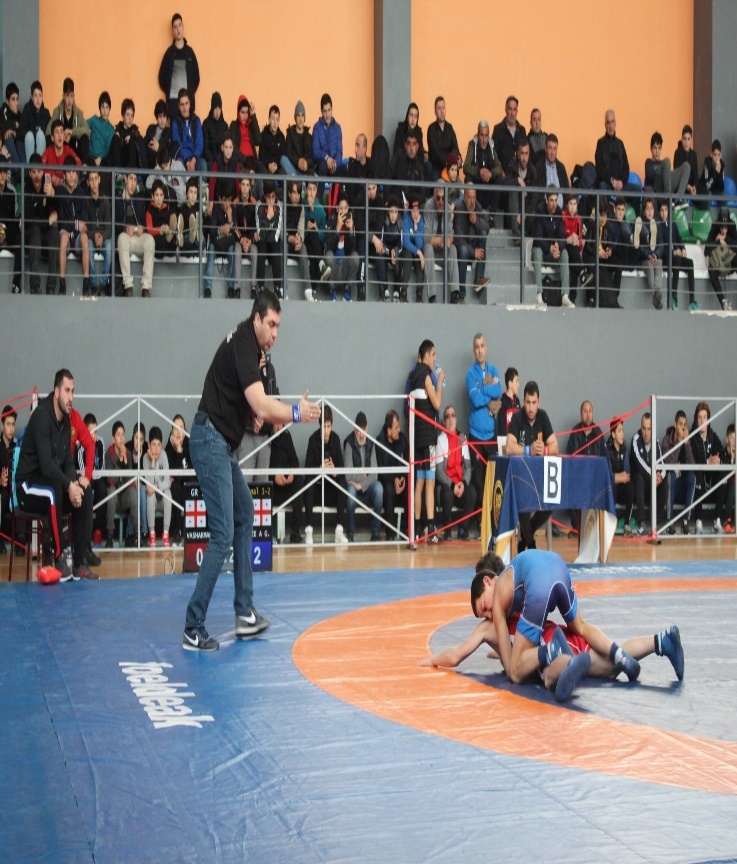 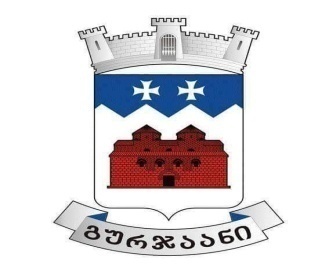 საერთაშორისო ურთიერთობები და ტურიზმი
პროექტის "მერები ეკონომიკური ზრდისთვის" ფარგლებში, საჯარო სკოლის მოსწავლეებისთვის ღვინის ტური გაიმართა;
საგარეო ურთიერთობების, საერთაშორისო პროექტებისა და ტურიზმის განვითარების განყოფილება, პანდემიის პერიოდში, აქტიურად იყო ჩართული საზღვარგარეთ მყოფი, ქვეყანაში დაბრუნების მსურველი გურჯაანელების საჭირო ინფორმაციით უზრუნველყოფაში;
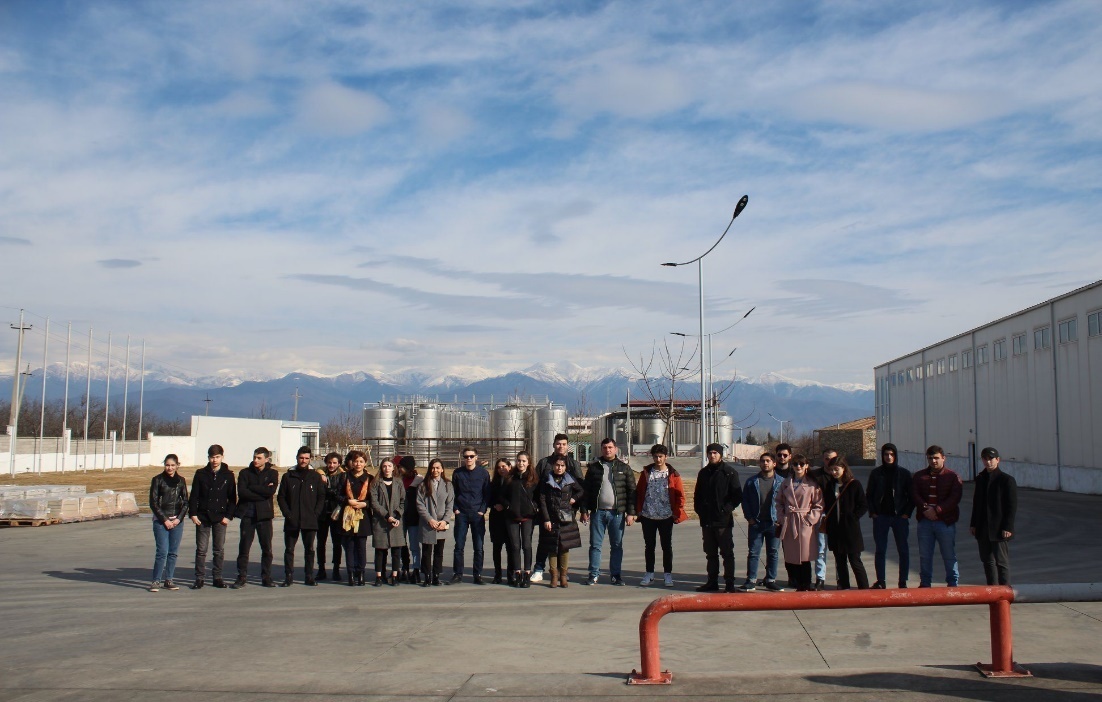 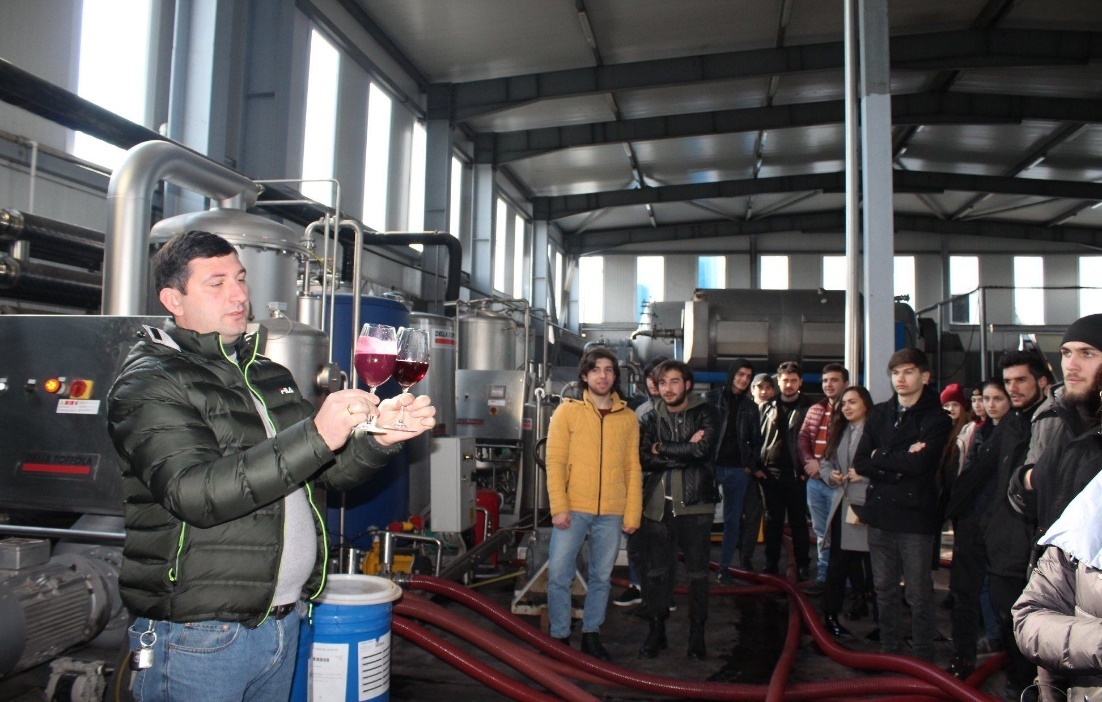 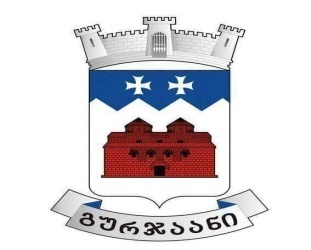 მოსახლეობასთან შეხვედრები ყველა სოფელში:
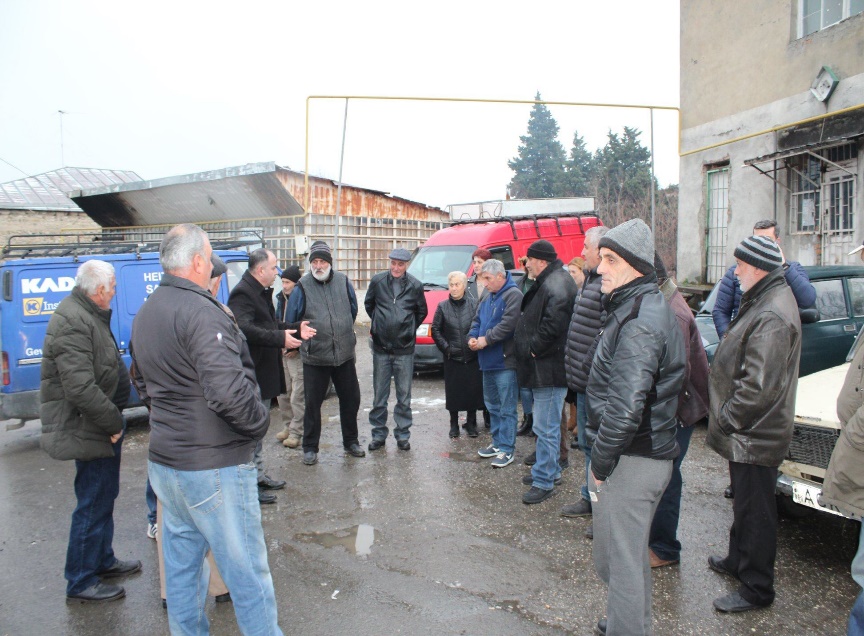 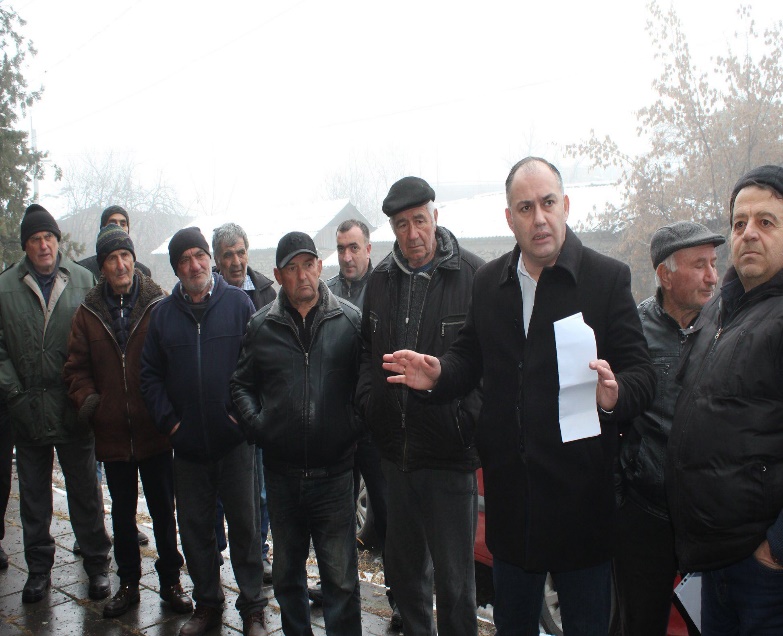 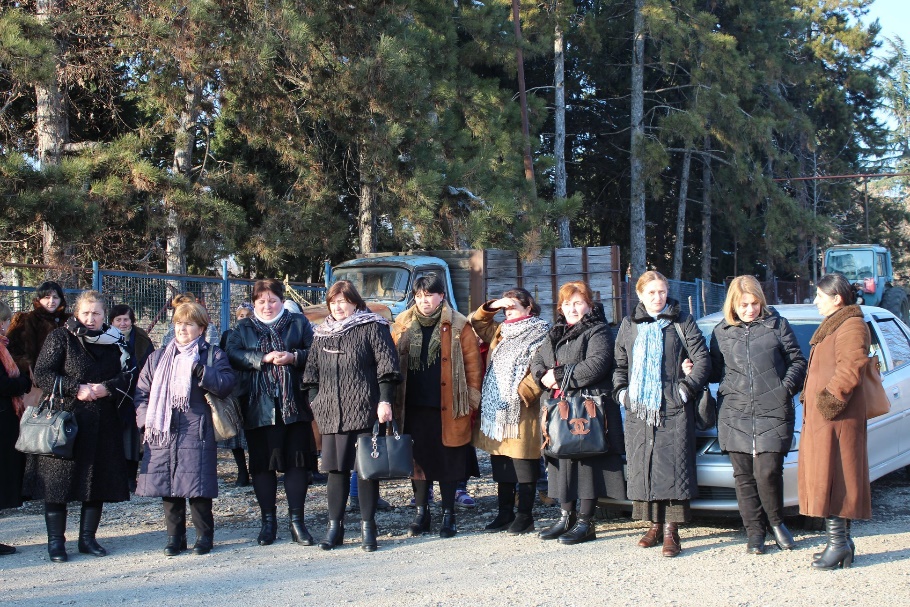 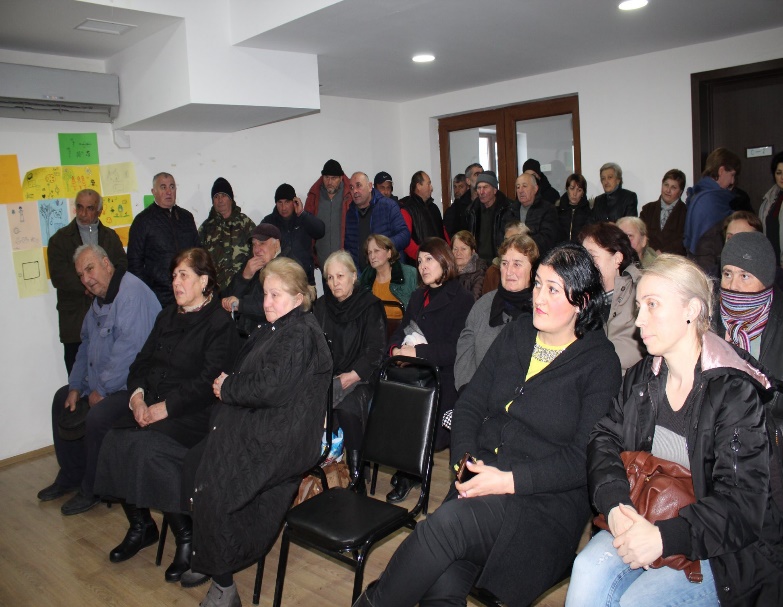 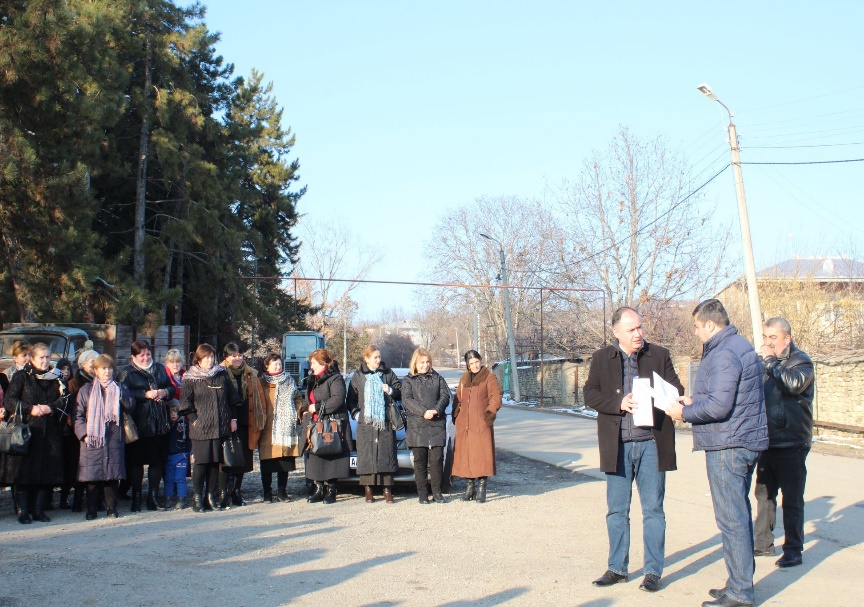 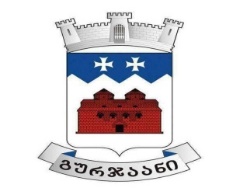 მადლობა 
თქვენგან მიღებული რეკომენდაციებისთვის!